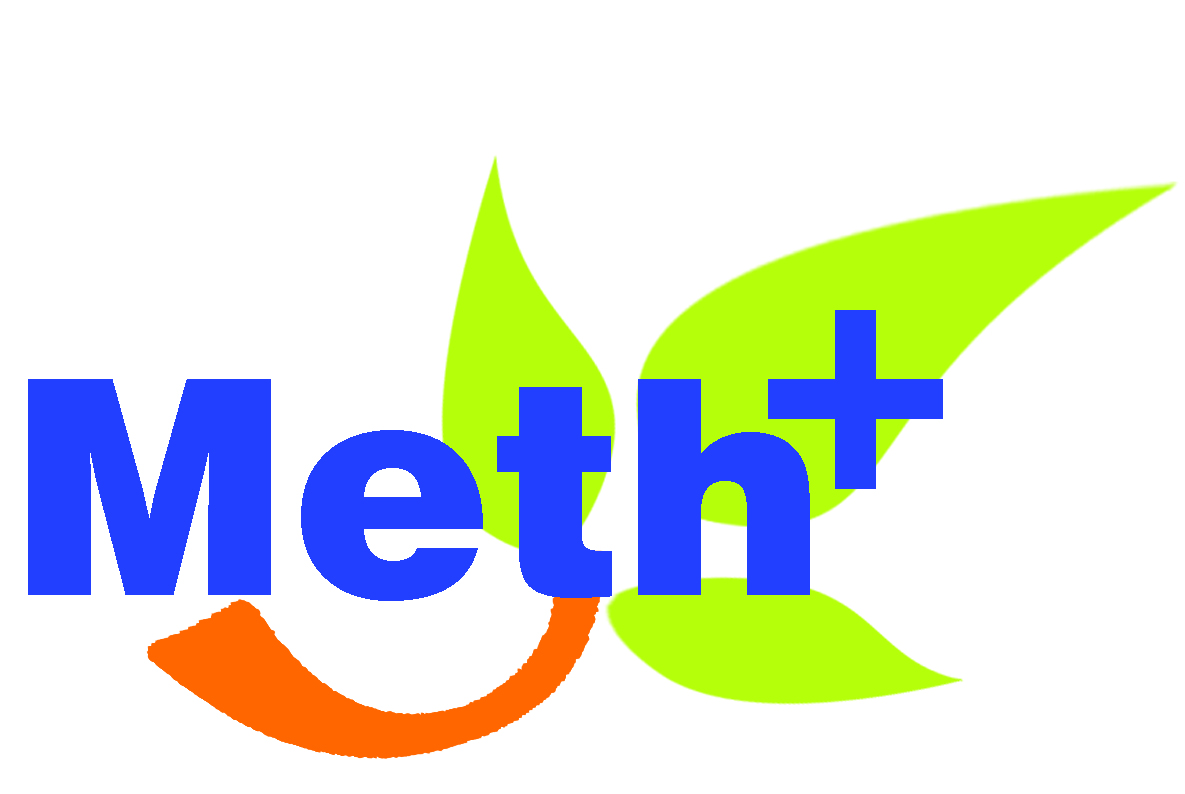 Натур решение
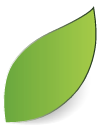 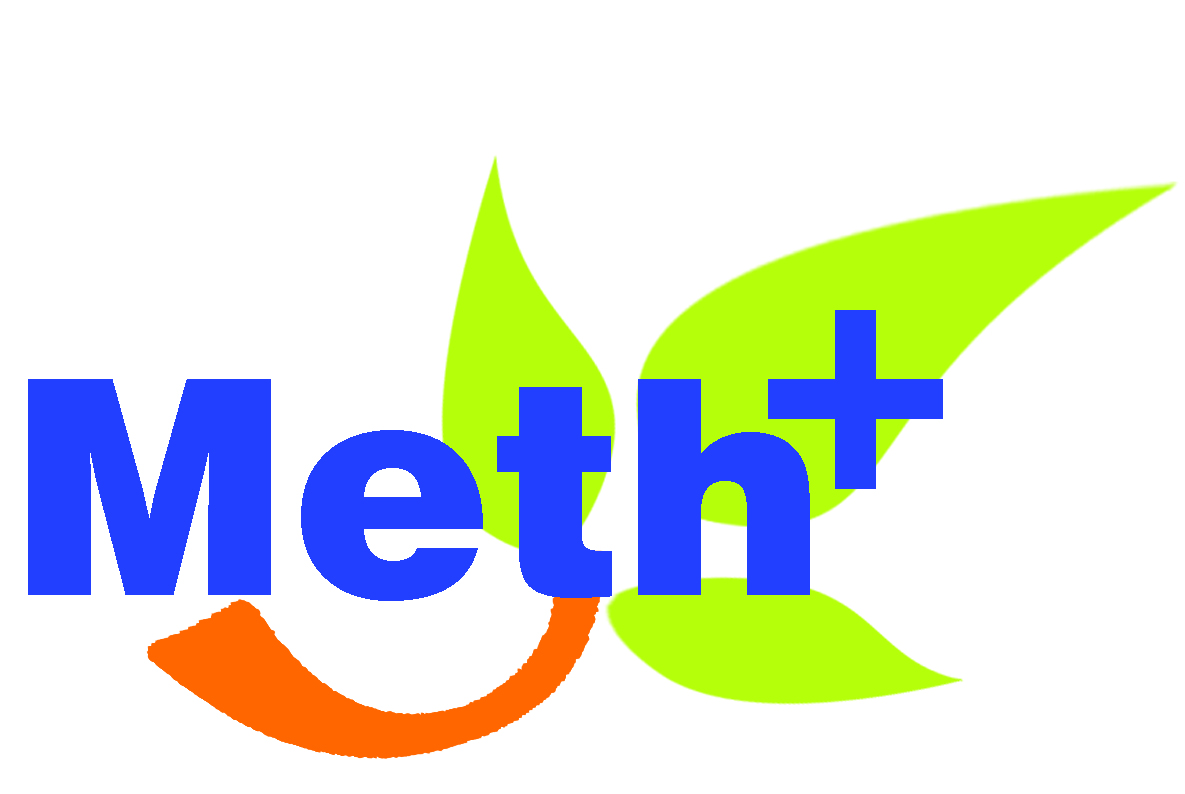 Исследования и Разработки
Meth Плюс - разработка продукции была поддержана Европейским Союзом  и 3-летней программой исследований в сотрудничестве с Центром производственно-технического Развития (2010 -2013, CDTI)
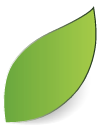 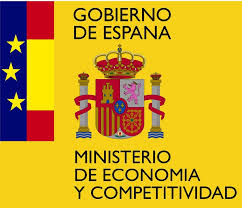 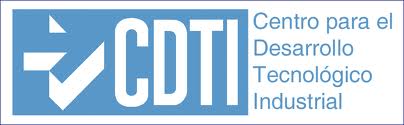 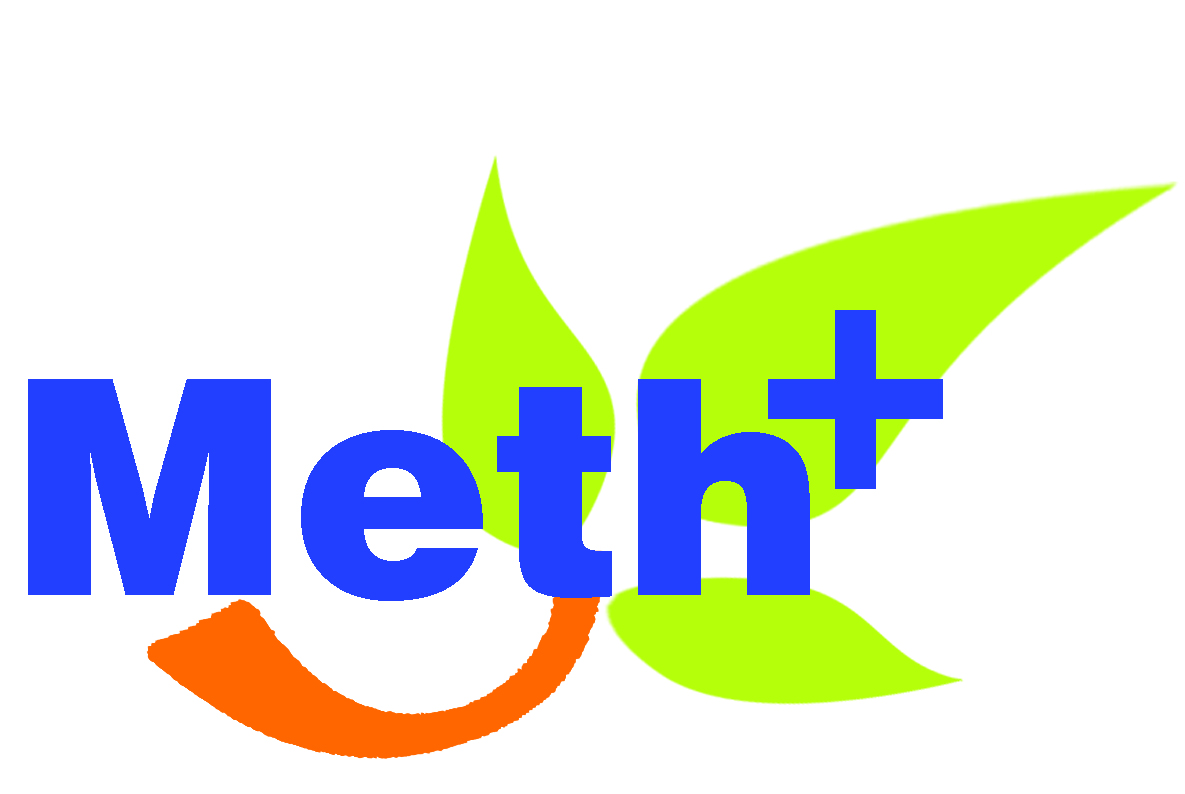 Что такое Мет Плюс:
Это сочетание растений и экстрактов морских водорослей, в основном Европейского происхождения с высоким содержанием серы и по биологической активности аналог метионина.


В рационе питания выступает в качестве            адъюванта(помощника)к метионину.
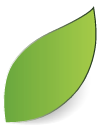 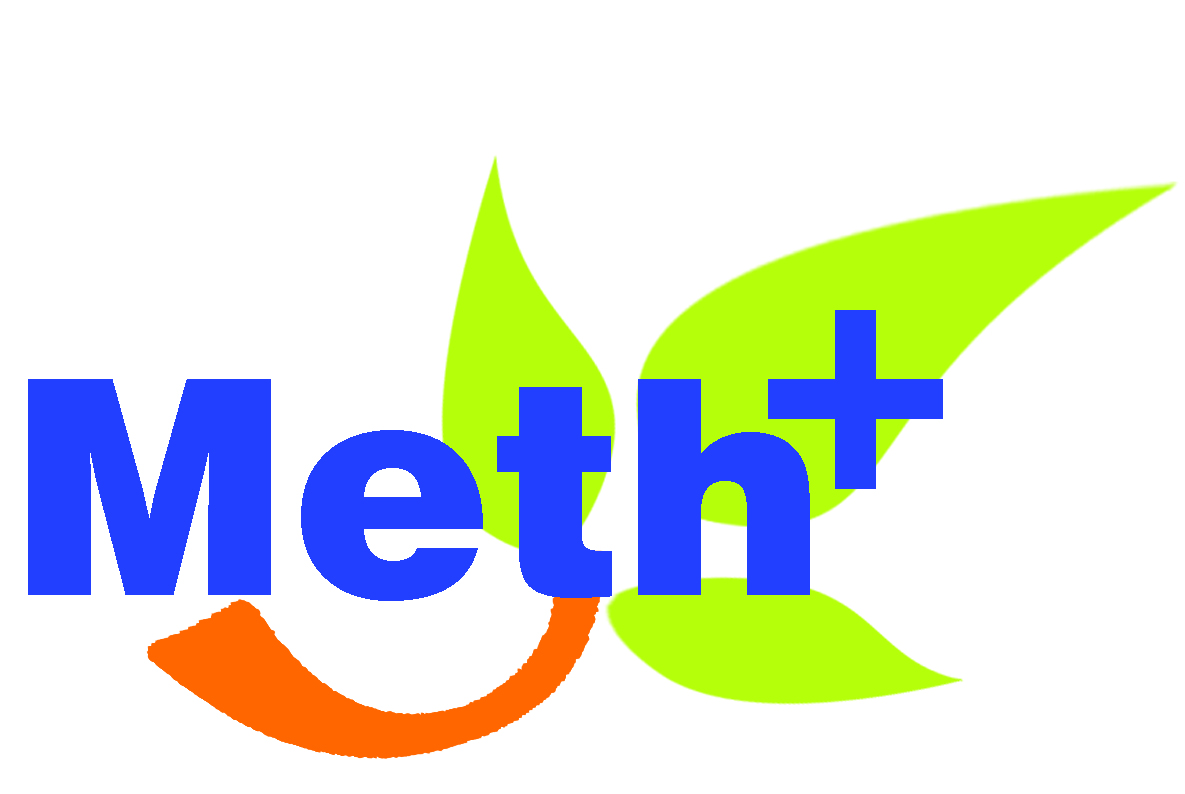 Какой помощник?
Адъювант является фактором, который помогает в решении проблем в области питания, здоровья или в дополнительных целях.
 Его введение делает сильнее эффект основного лечения, что позволяет снизить дозы.
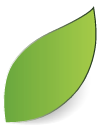 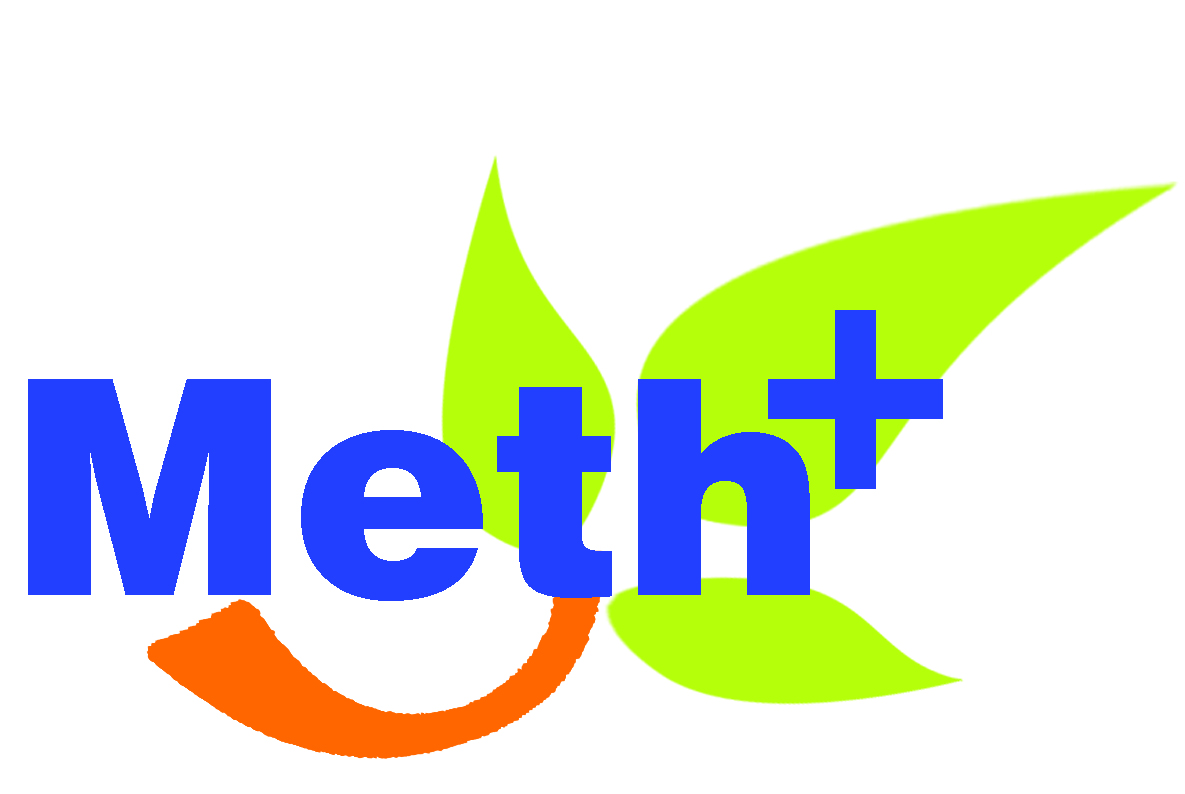 Состав Meth Plus:
Основные активные компоненты : 

Экстракты водорослей.
Экстракты бобовых
Экстракты трав и  растений.
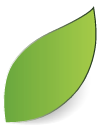 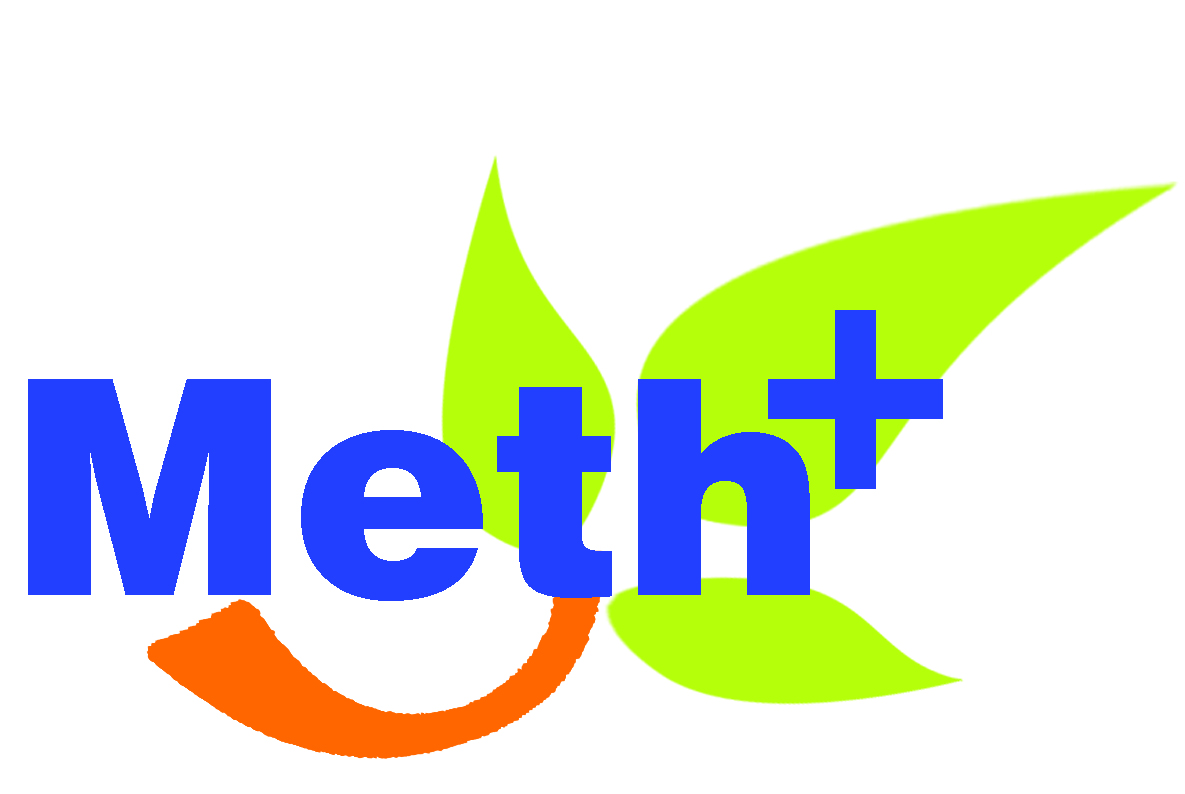 Как это работает
Повышает усвояемость сырья и делает
метионин из рациона более биологически доступным.
Meth Плюс улучшает почечную и печеночную активности - помогает сохранить плазматический гомоцистеин на нужном уровне.
Является источником серы и прометионина, которые принимают участие в обмене Метионина.
 Витамины группы В
 Аспаргиновая кислота
 Метил (CH3) Группы Доноров
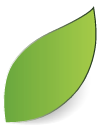 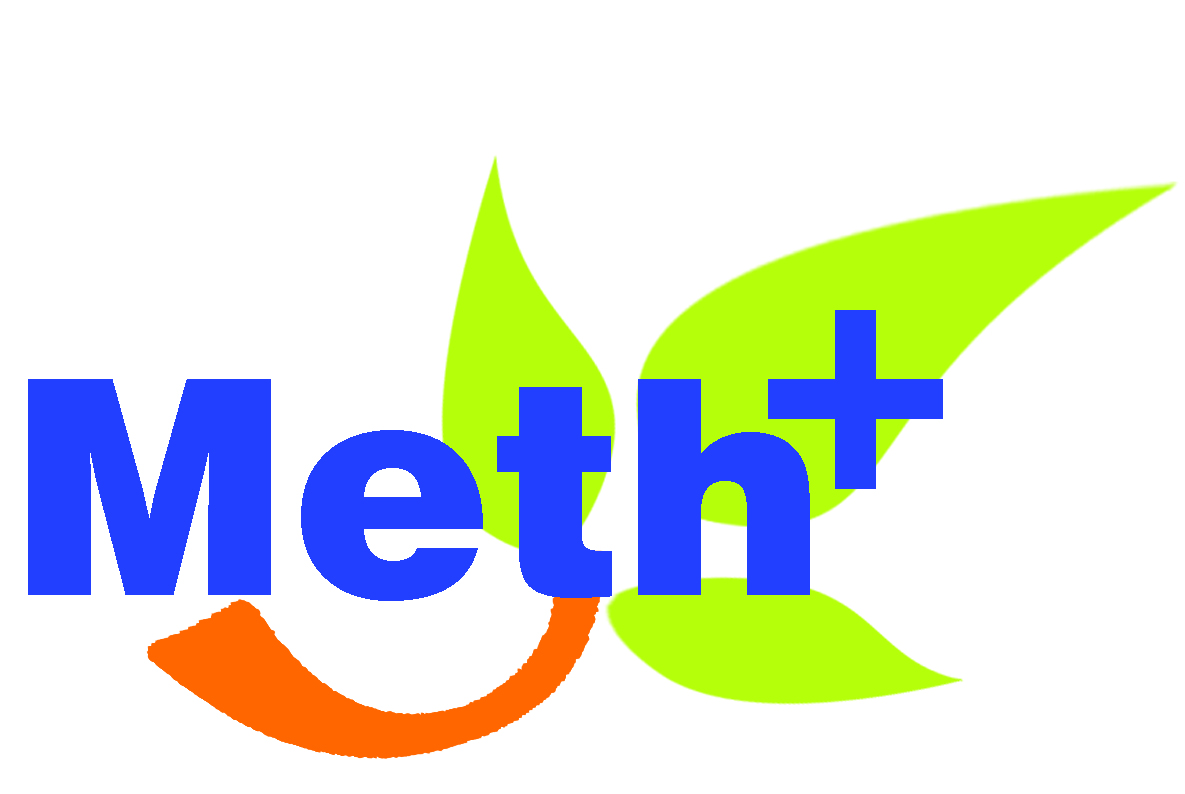 Эффект Мет Плюс и синтетического DL-метионина на производительность бройлеров
IRTA (Государственный научно-Исследовательский Центр Сельского хозяйства и Продовольствия)

IRTA -Государственный научно-Исследовательский Центр Сельского хозяйства и Продовольствия насчитывает 17 экспериментальных станций и сотрудничает с главными Вузами в Испании.
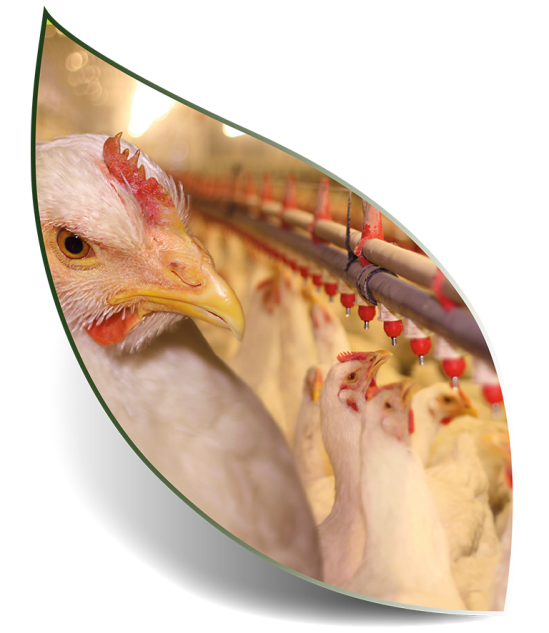 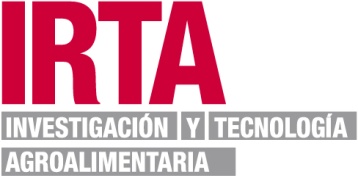 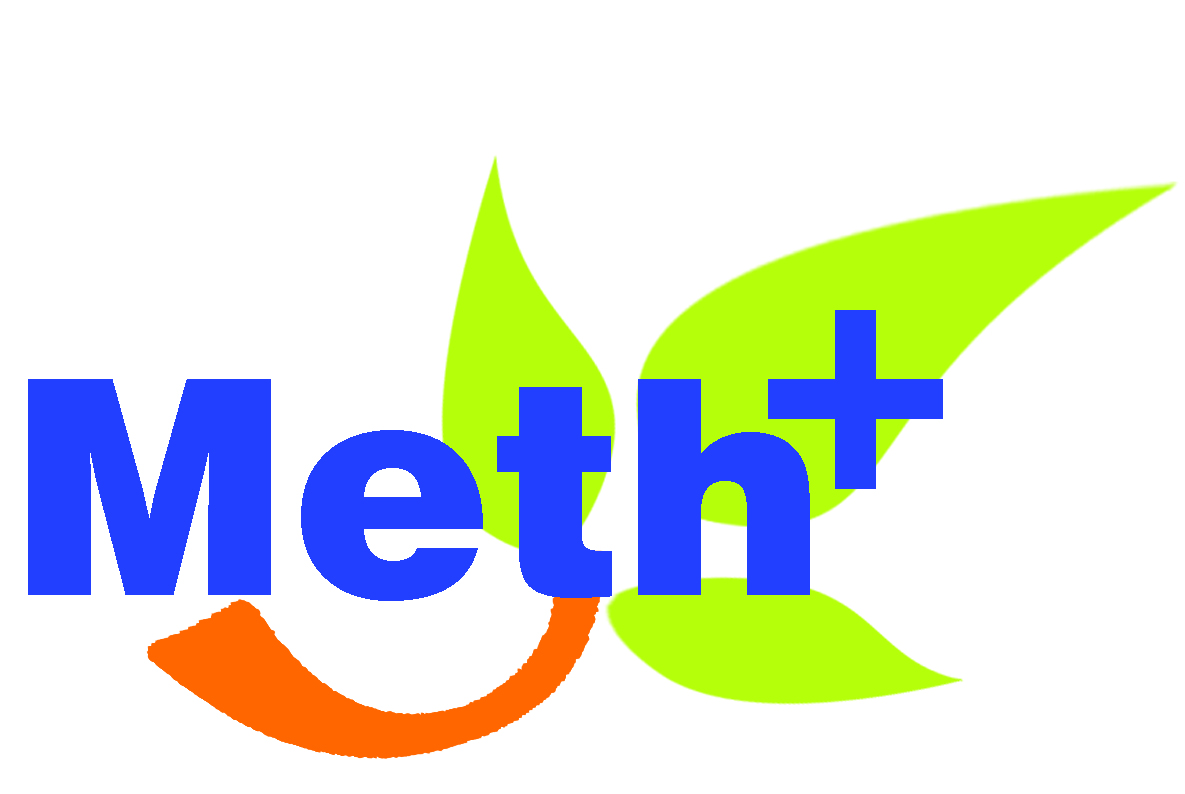 Эффект растительного или синтетического метионина на производительность бройлеров
1 кг DL-метионин заменен на Мет Плюс
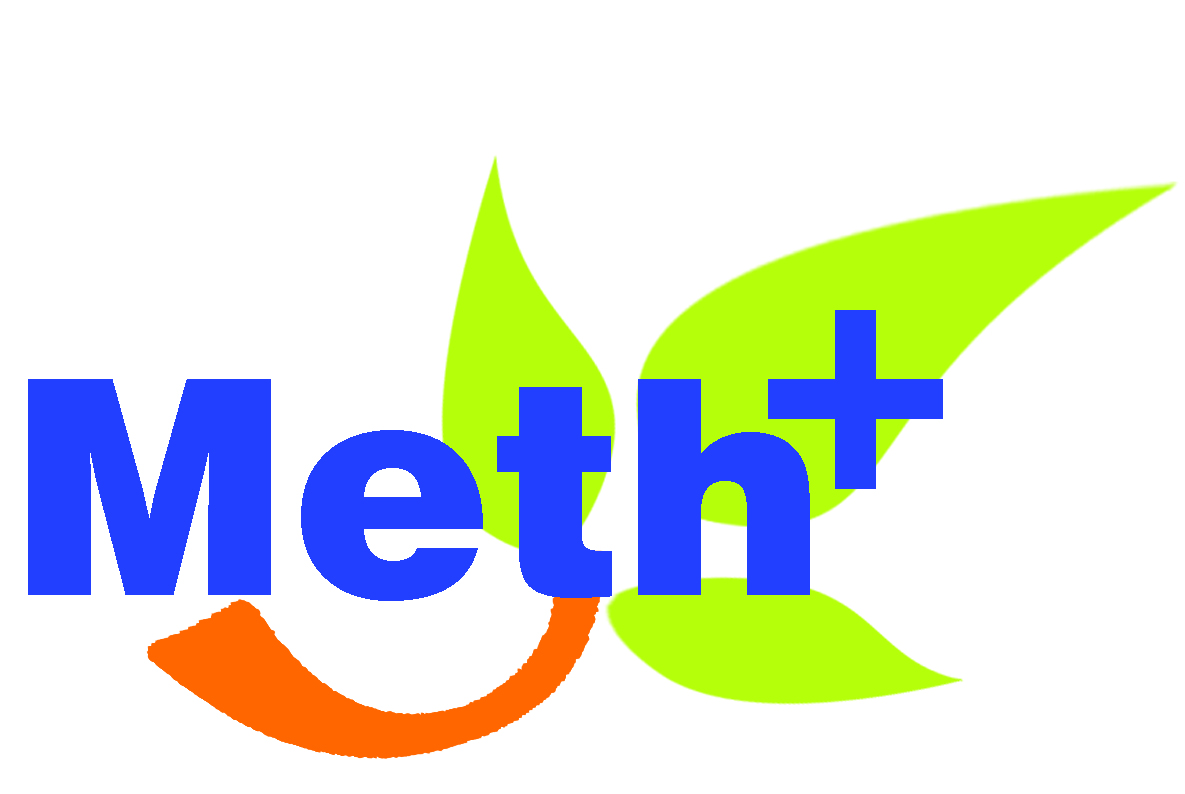 Эффект Мет Плюс и синтетического DL-метионина на производительности кур-несушек

LIPTOSA & AGAS Фермы, Испания 2012
Один из нескольких проектов, выполненных в течении 2-х лет в ходе полевых испытаний.
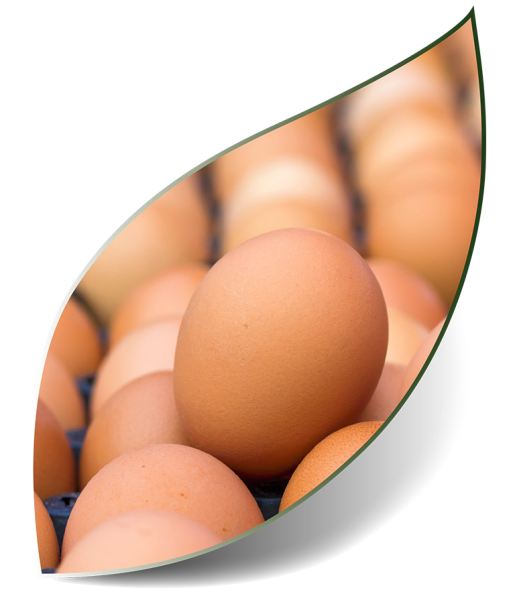 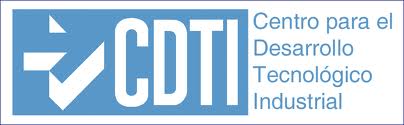 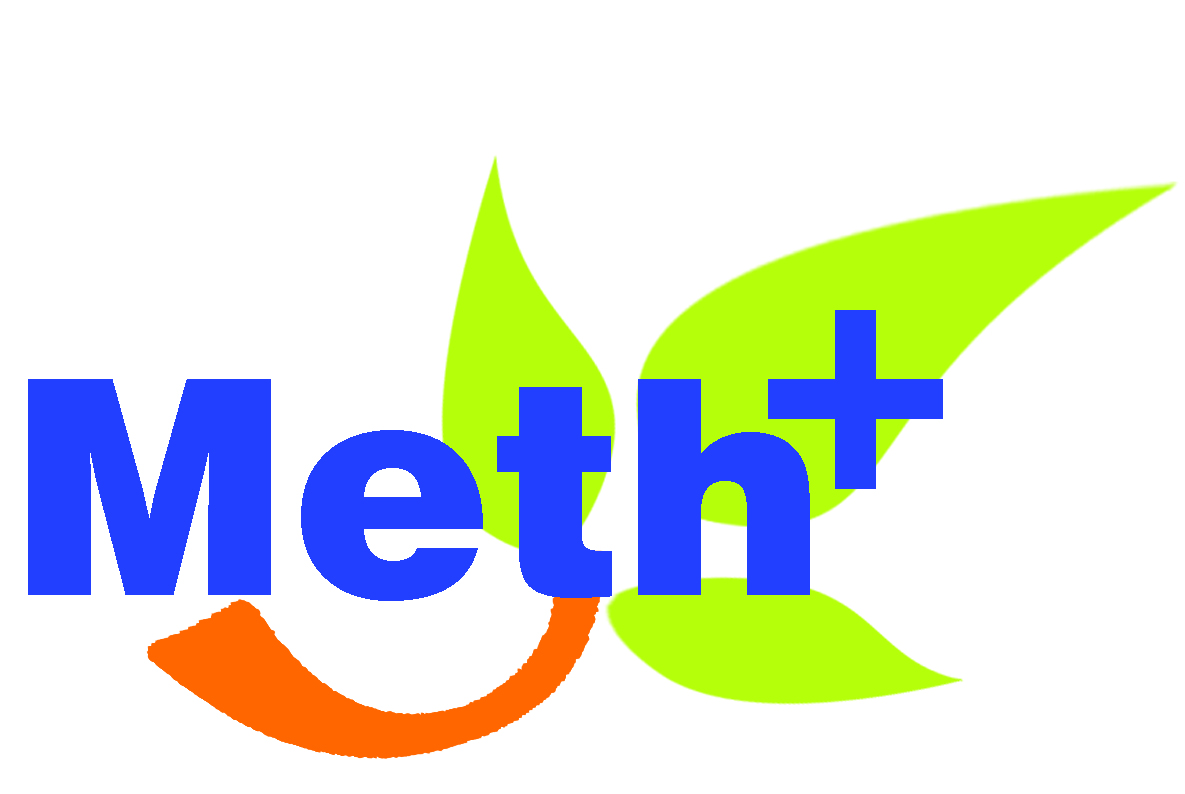 Полевые испытания с Meth Плюс на курах-несушках, Испания 2012
% яйцекладки
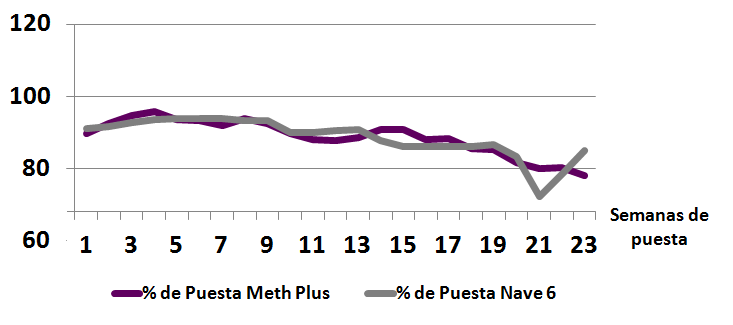 Период яйцекладки в неделях
% яйцекладки в группе с добавкой 1 кг Meth Plus + 0,6 кг DL-Met
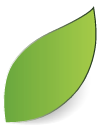 % яйцекладки в контрольной группе с добавкой 1,6 кг  DL-Met
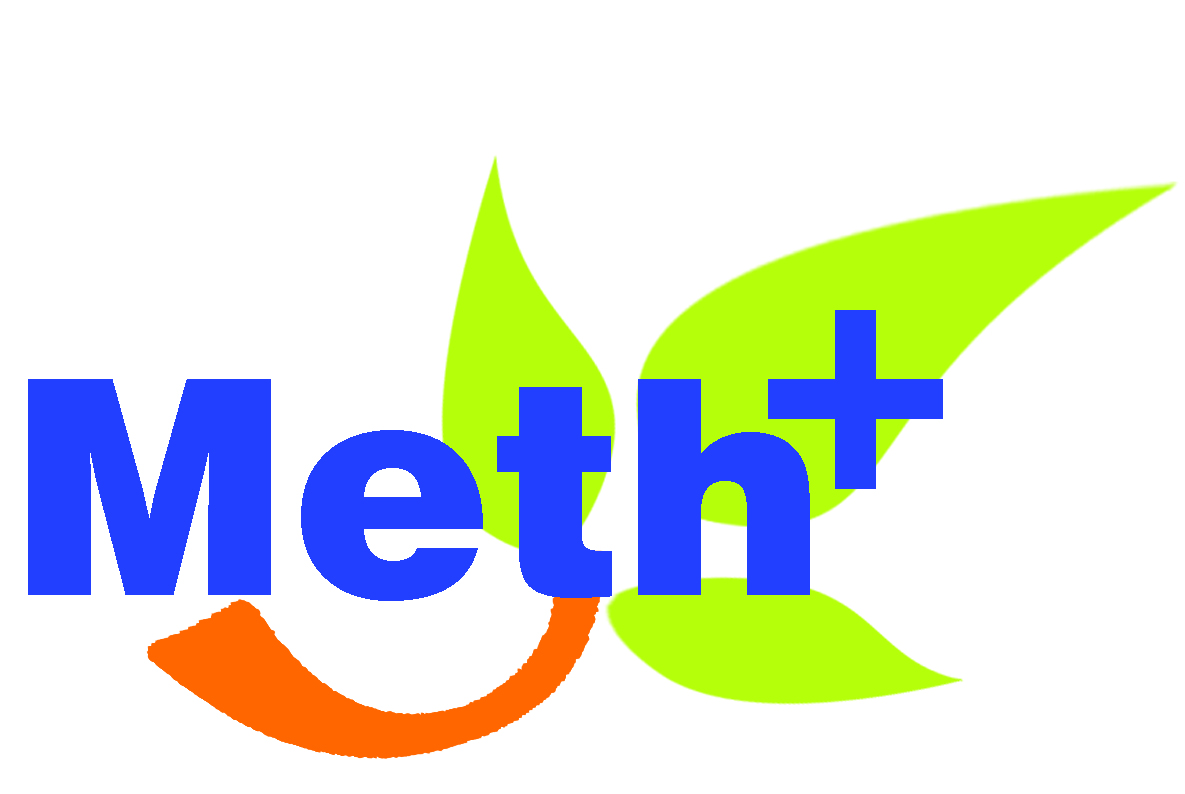 Полевые испытания с Meth Плюс на курах-несушках, Испания 2012
Вес яиц(грамм)
64,75
64,70
Контроль
Meth Plus
Вес яиц в группе с добавкой 1кг Meth Plus + 0,6 кг DL-Met
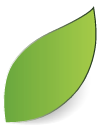 Вес яиц в группе c  добавкой 1,6 кг DL-Met
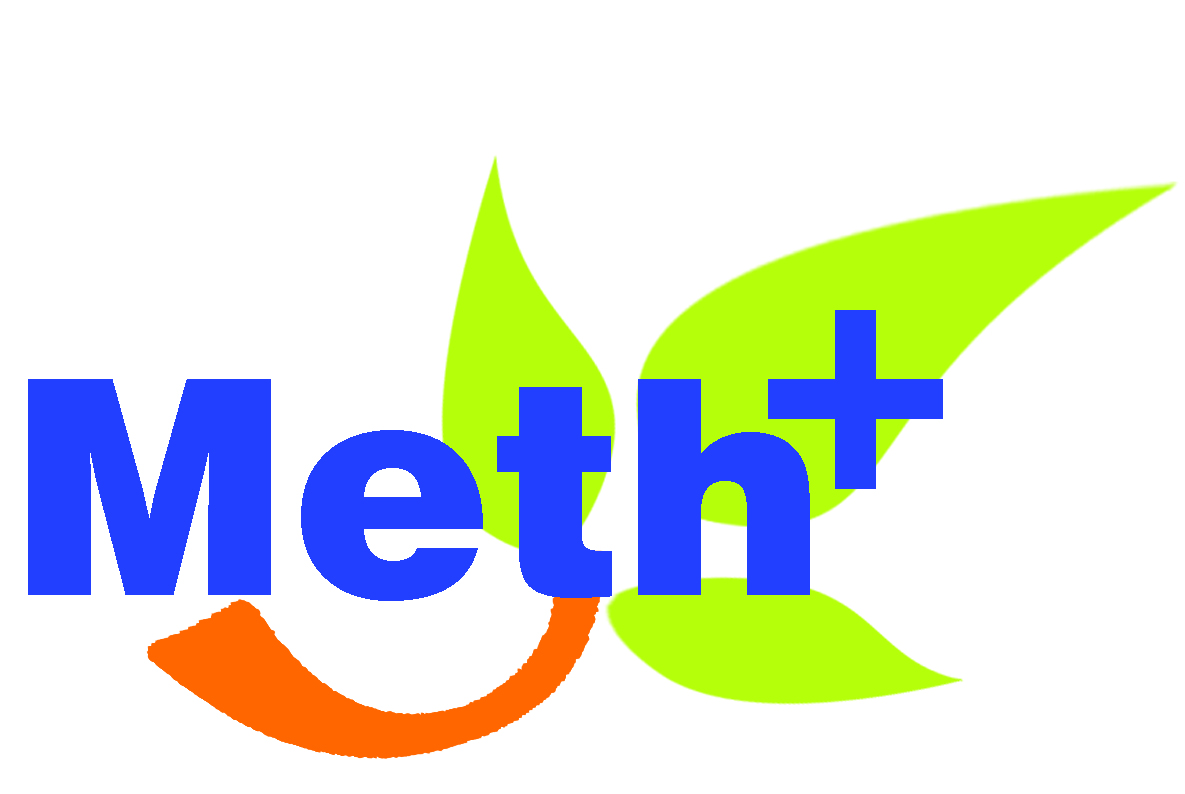 ПИСЬМО СЕРТИФИКАТ, ВЫДАННОЕ ПРАВИТЕЛЬСТВОМ ТУНИСА ФЕРМЕ ЭНФИДА О  ЗАМЕНЕ НА МЕТ ПЛЮС В ИХ БРОЙЛЕРНОМ КОМПЛЕКСЕ ПОСЛЕ ИСПОЛЬЗОВАНИЯ DL-MЕТИОНИНА
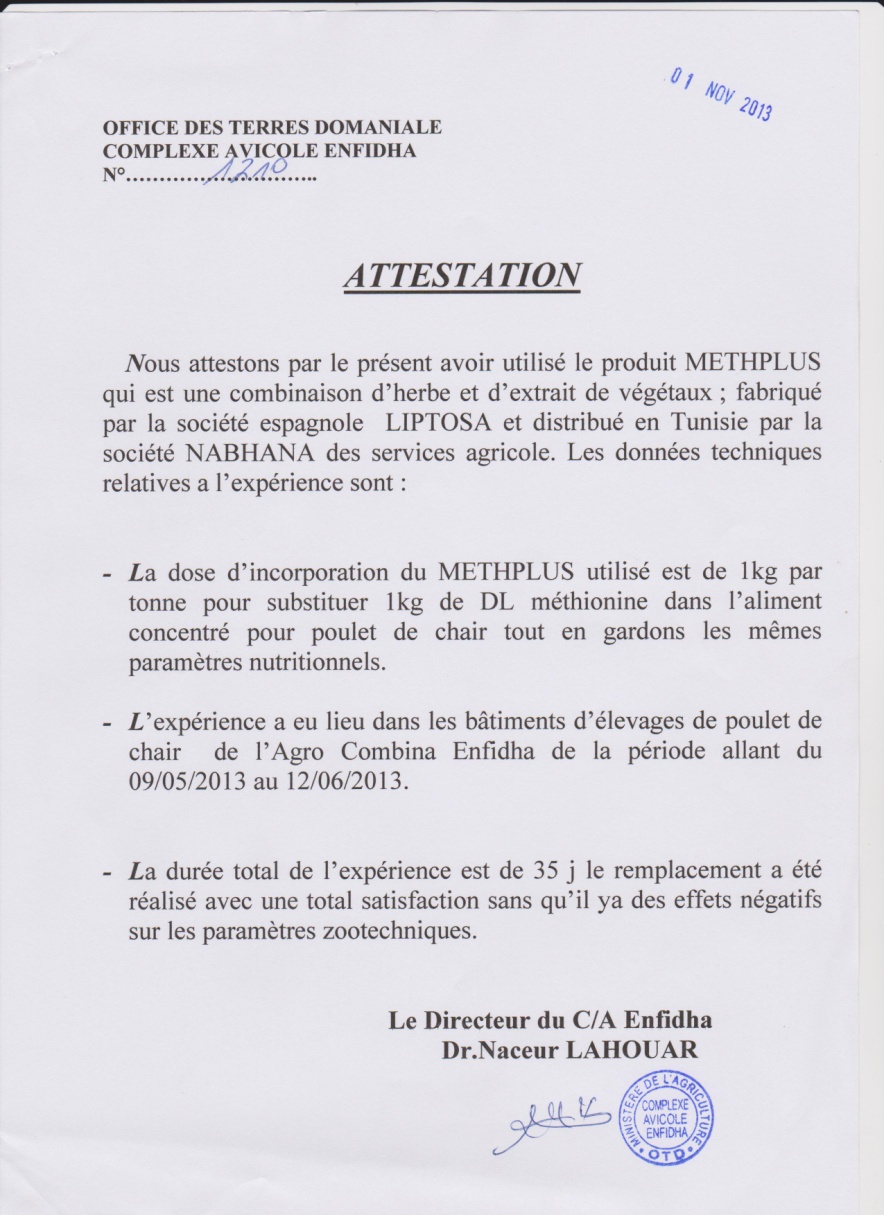 1 кг Meth Plus может заменить
1 кг DL-Метионин
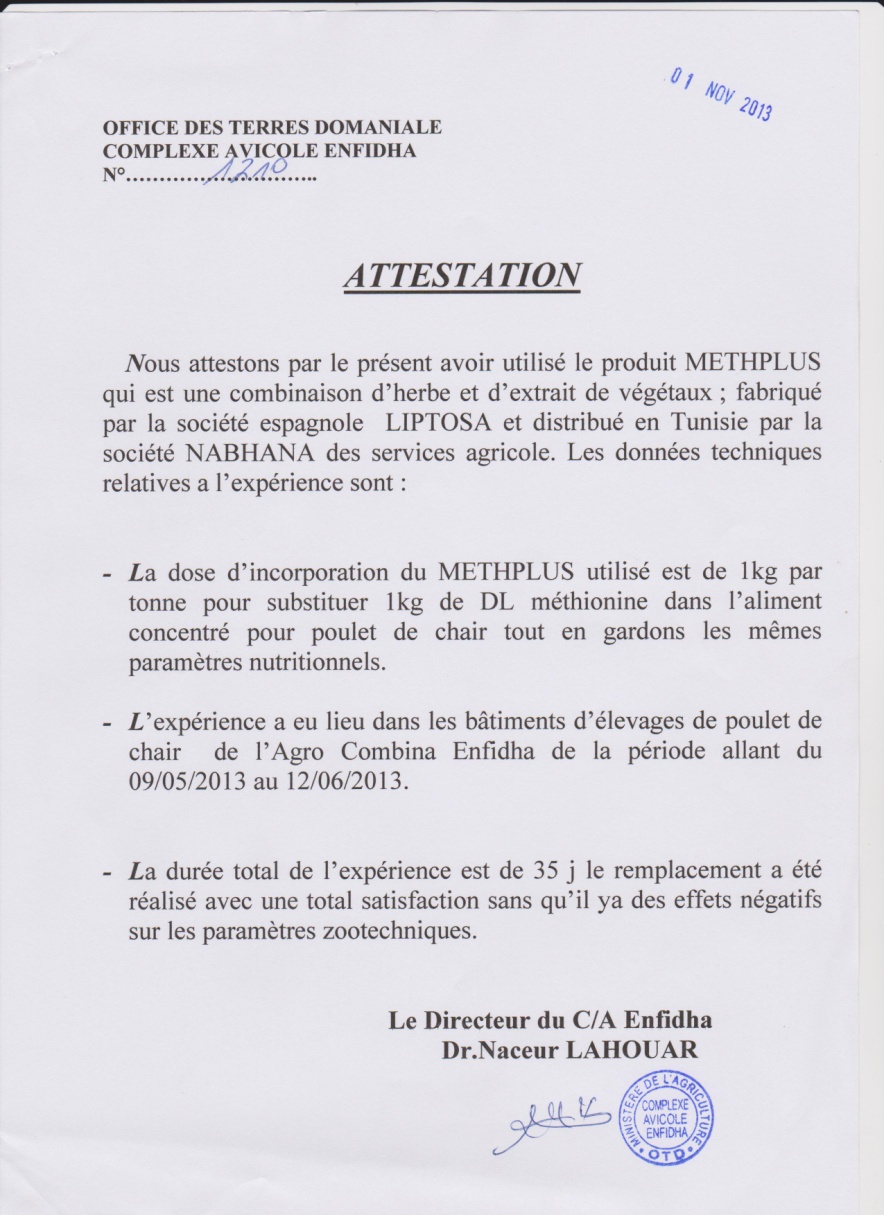 35 дней производственный цикл
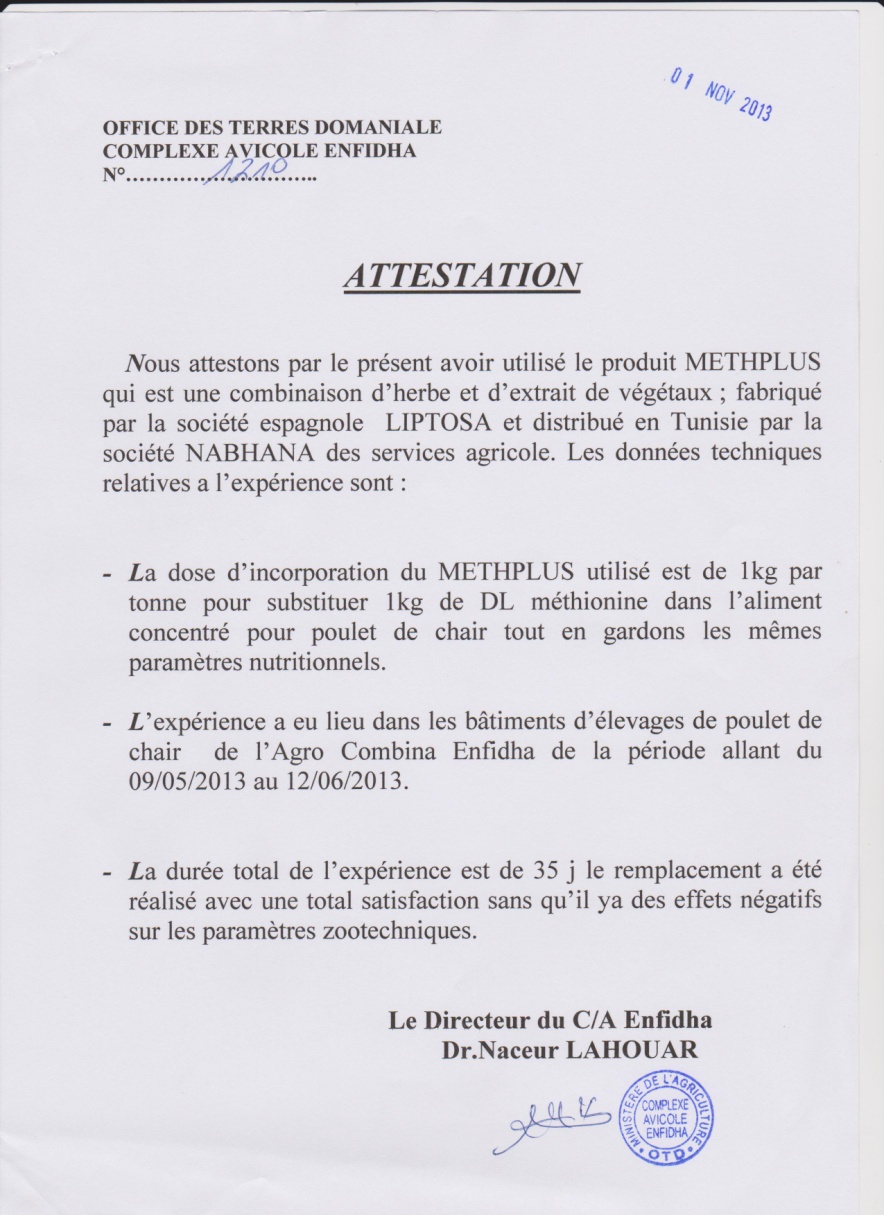 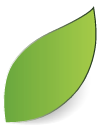 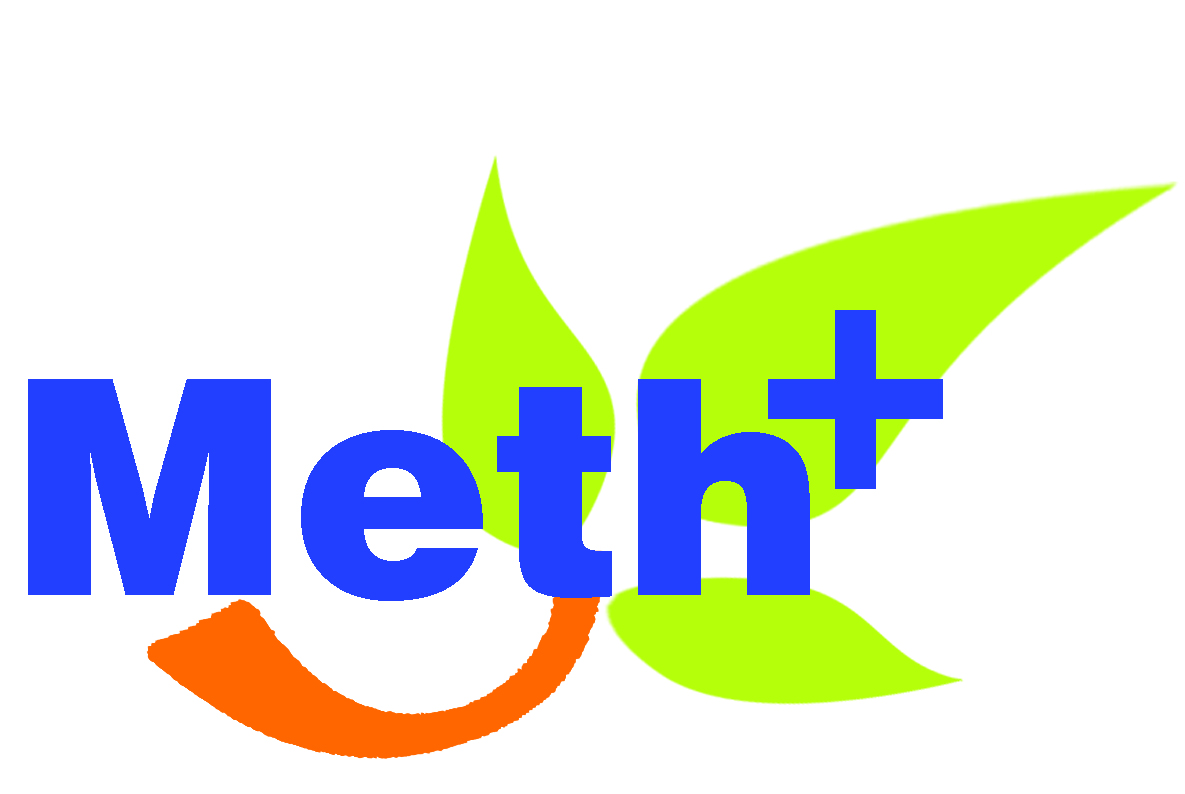 ПЕРЕВОД ПИСЬМА И СВИДЕТЕЛЬСТВА, ВЫДАННОГО ПРАВИТЕЛЬСТВОМ ТУНИСА ФЕРМЕ ЭНФИДА, ПОСЛЕ ИСПОЛЬЗОВАНИЯ DL-МЕТИОНИНА И ЗАМЕНОЙ ЕГО МЕТ ПЛЮС В ИХ БРОЙЛЕРНОМ КОМПЛЕКСЕ
CERTIFICATE

Настоящим мы подтверждаем, использование продукта  MET PLUS, который является комбинацией трав и растительных экстрактов, производства испанской компании LIPTOSA и поставленный в Тунис компанией NABHANA. Техническая информация:
Включение на курс было 1 Кг «МЕТ PLUS» на тонну комбикорма для цыплят-бройлеров, сохраняя те же питательные параметры. Испытания проводились для цыплят-бройлеров Агро Combina Энфида в период  с 09/05/2013 по 12/06/2013.
Общая длительность составляла 35 дней; замена была вполне удовлетворительной, без каких-либо отрицательных последствий по зоотехническим параметрам.
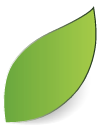 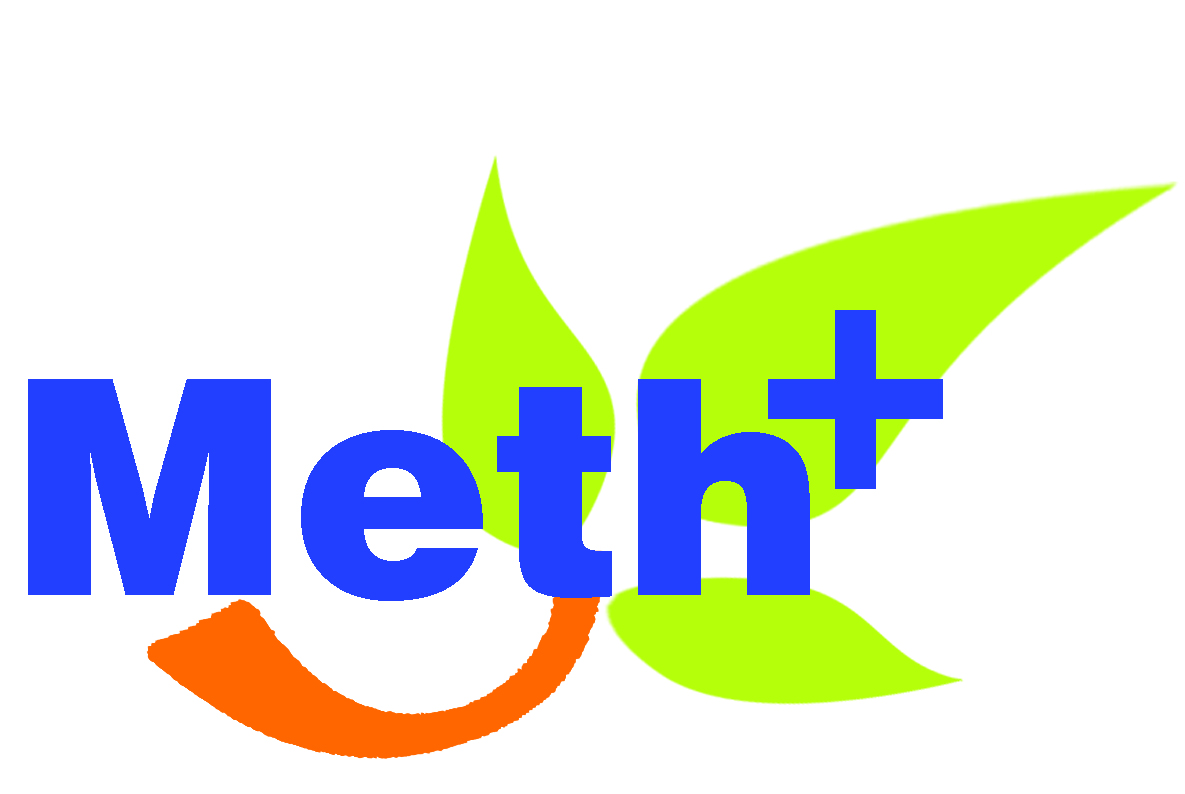 Рекомендации по применению
Для  оптимизации затрат
Для оптимального роста, конверсии корма, белка и использования энергии у бройлеров, кур-несушек и родительского стада.
Для улучшения конверсии корма наряду с более высокой яйценоскостью и большим размером яйца.
Для укрепления и поддержания иммунного ответа.
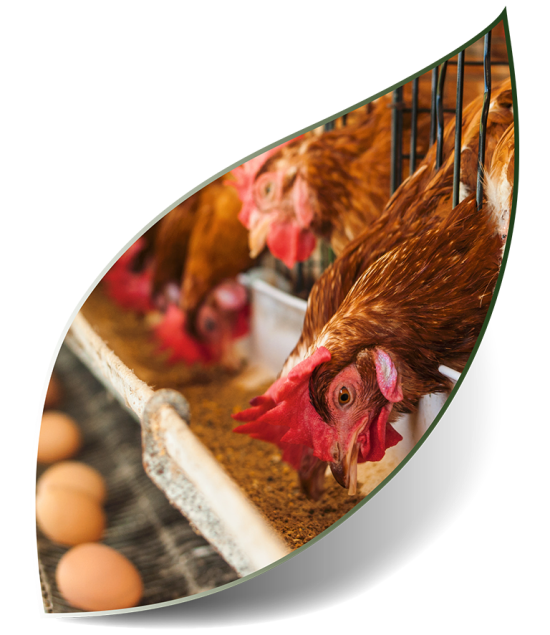 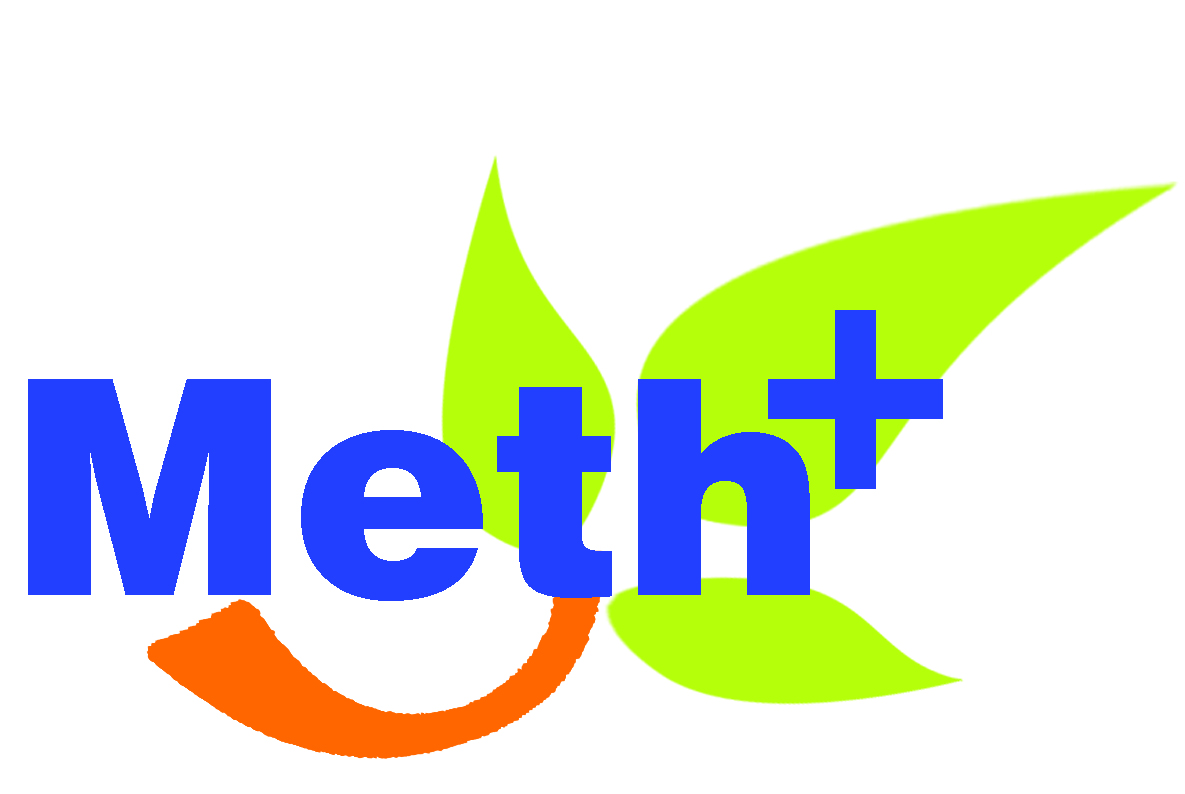 Как это работает
Функциональность MethPlus  тесно связана с бетаином, фолиевой кислотой и витамином В12.

Все эти соединения функционируют как “метиловый донор”.
Они переносят метильные группы для стимуляции необходимых химических процессов.

 Стимуляциия метильных групп с помощью  MethPlus очень важна для нормальной функции печени, клеточной регенерации и  реакции детоксикации.
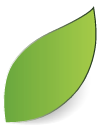 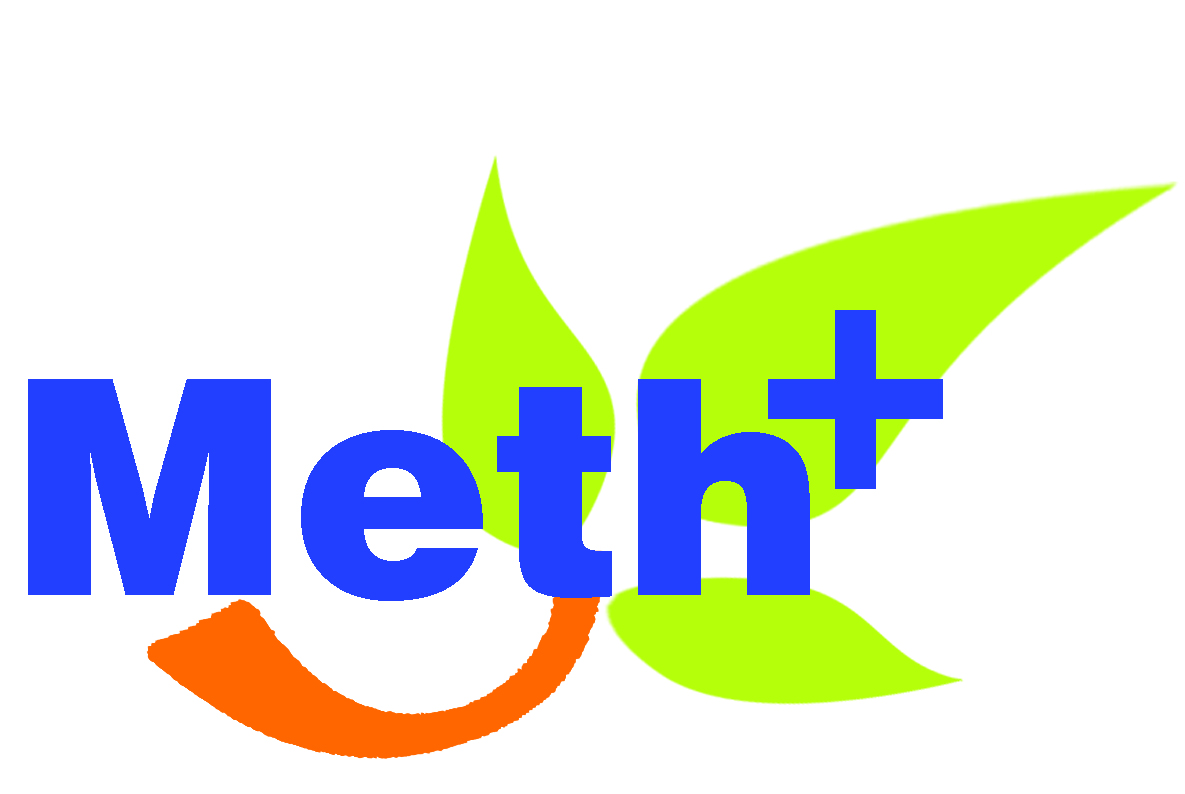 Метаболизм серосодержащих аминокислот
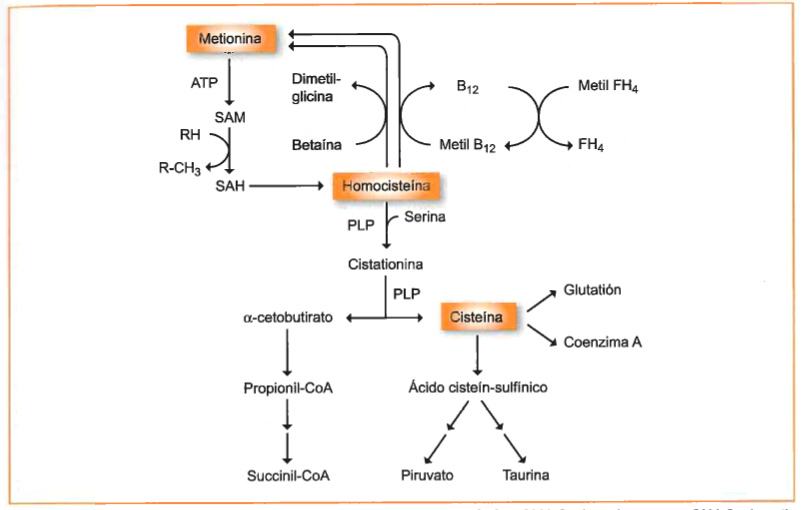 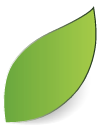 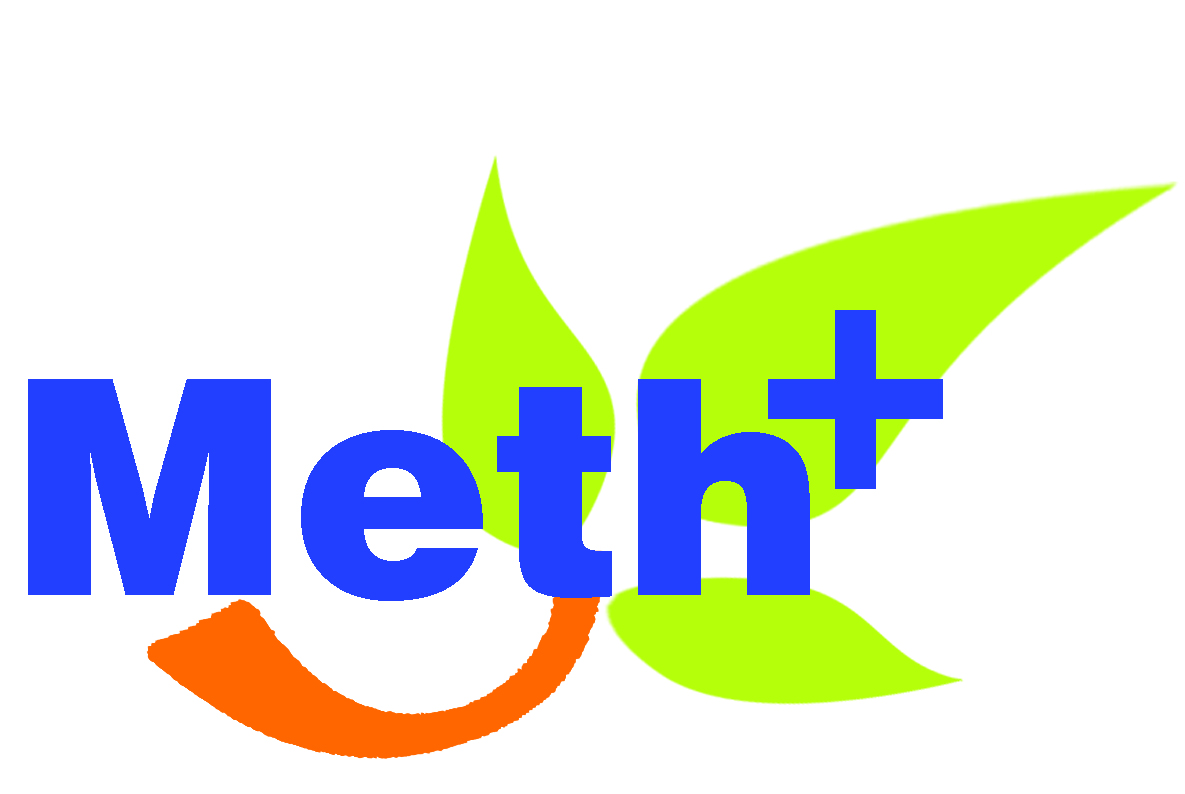 Простейший путь возобновления Метионина
ATP
METHIONINE
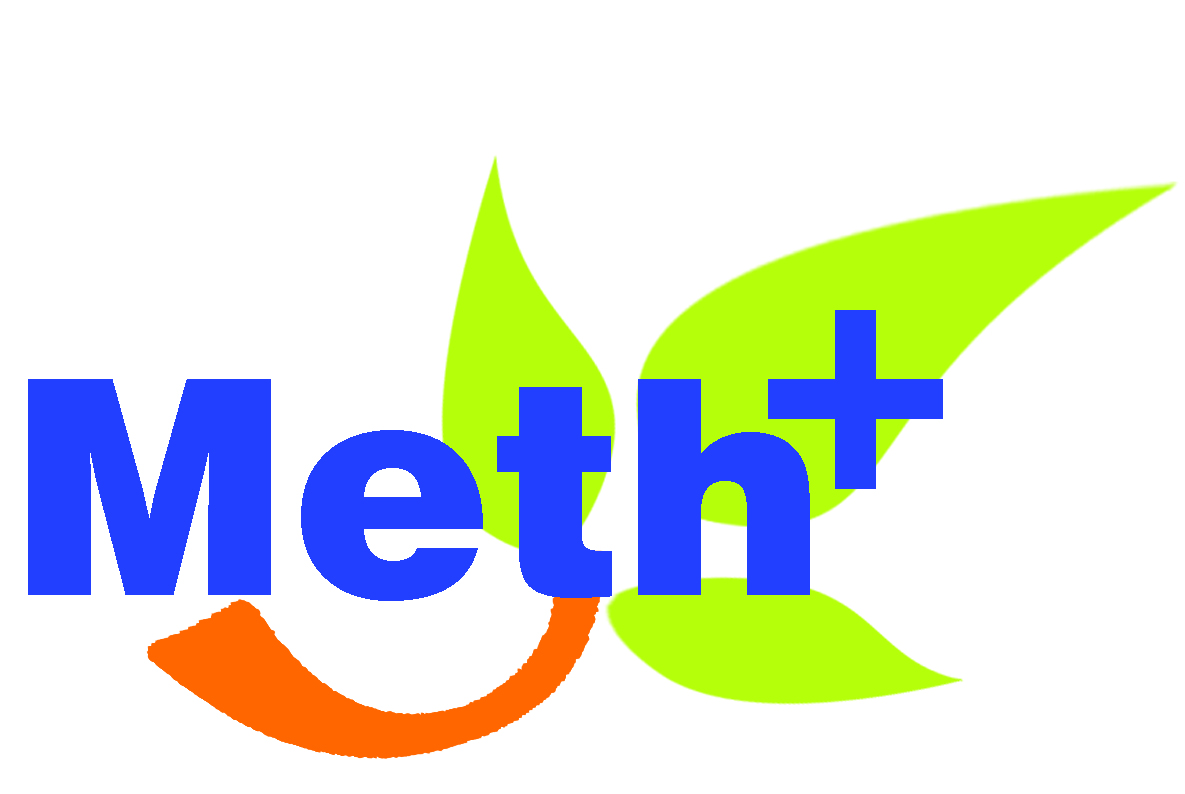 SAM:
S-Adenosil 
Methionine
= 
Methionine + ATP
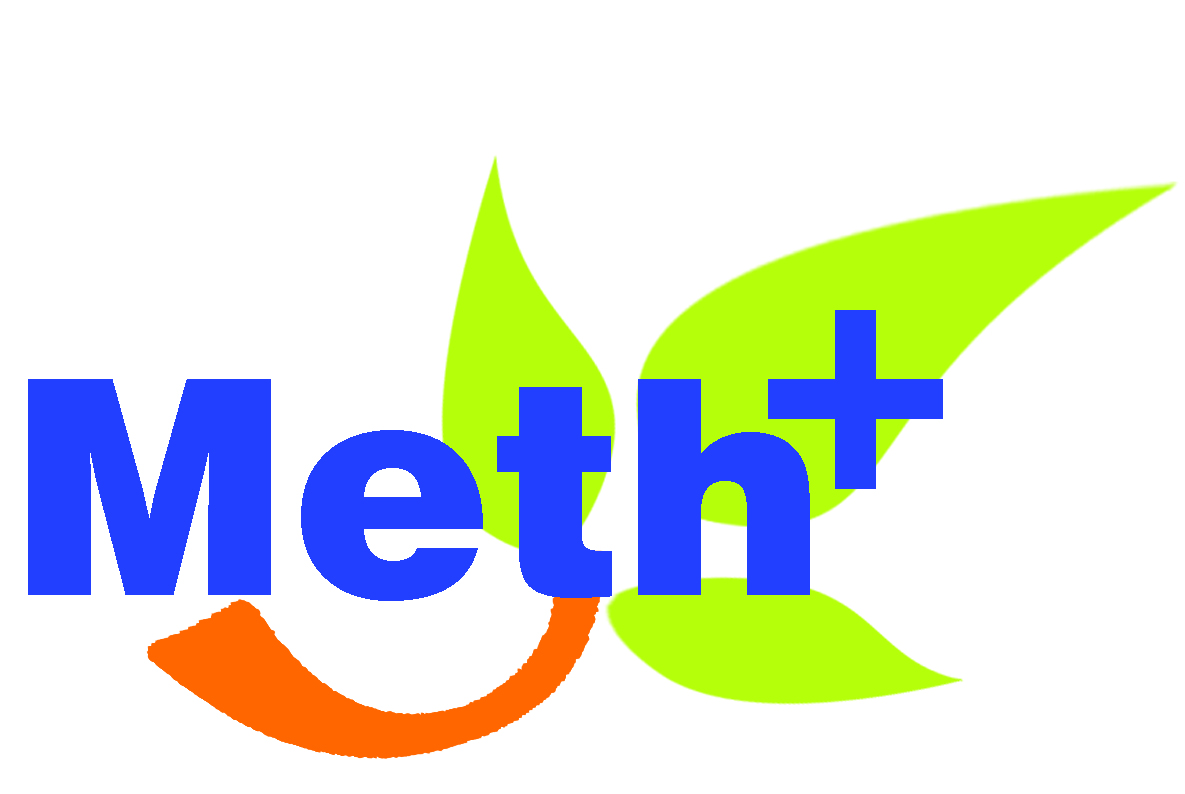 Requested CH3 donor:
Trimethyl Glycine (TMG)
Folic Acid
Vit B12
Choline / Betaine
HOMOCYSTEIN
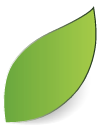 CH3 group
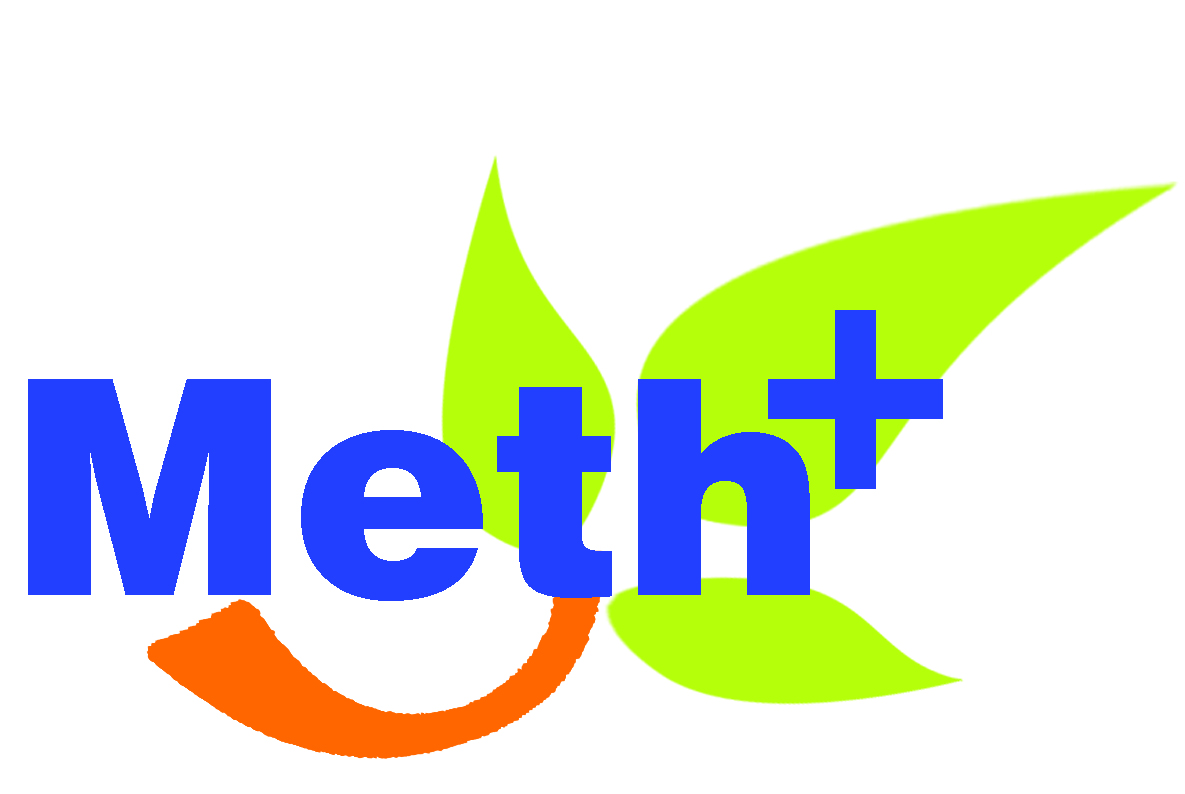 Vit B6
Cysteine
Taurine
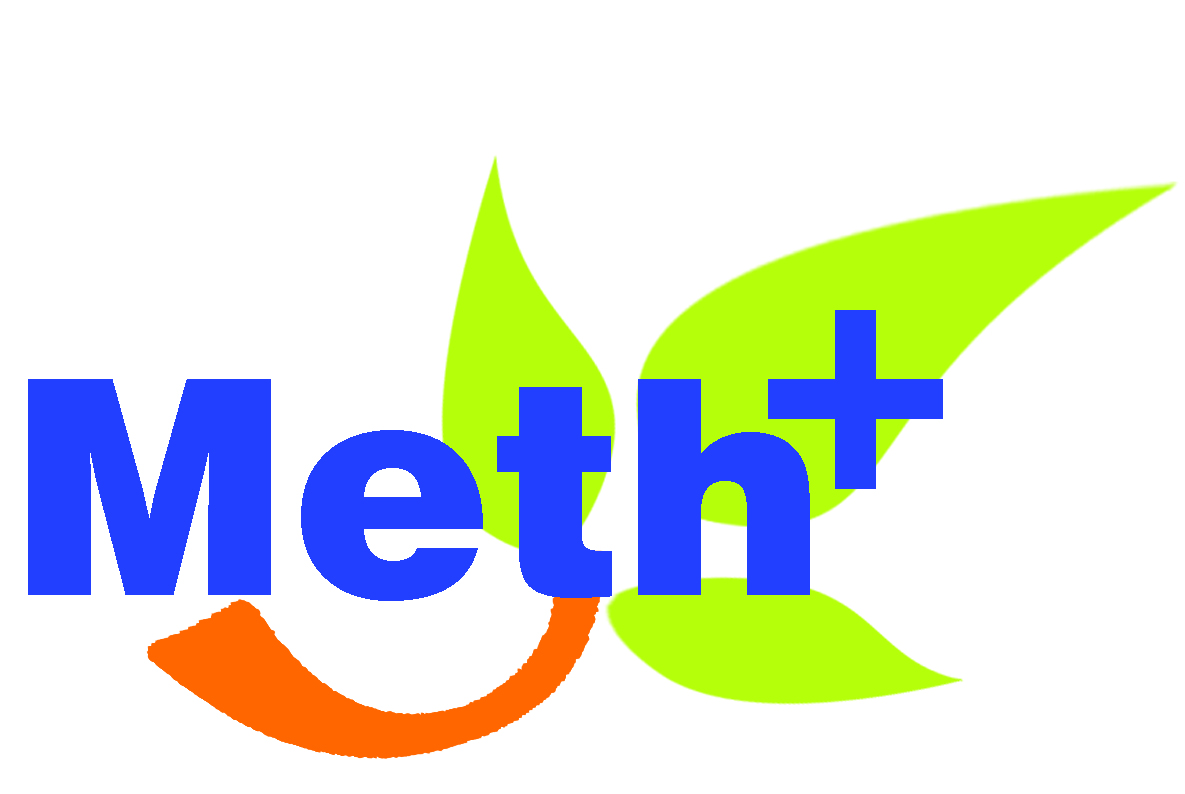 СЭМ - активный метионин
S-Adenosylmethionine (СЭМ) - это натуральное вещество, которое встречается почти во всех тканях  организма.

Изготовлен из Аденозинтрифосфата (АТФ) и Метионина.

СЭМ-важный донор метильной группы, необходимой для нормального формирования важных компонентов, как фосфолипиды и полиамины.

СЭМ необходим для роста и восстановления клеток. Он также участвует в биосинтезе ряда гормонов и нейромедиаторов.
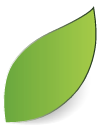 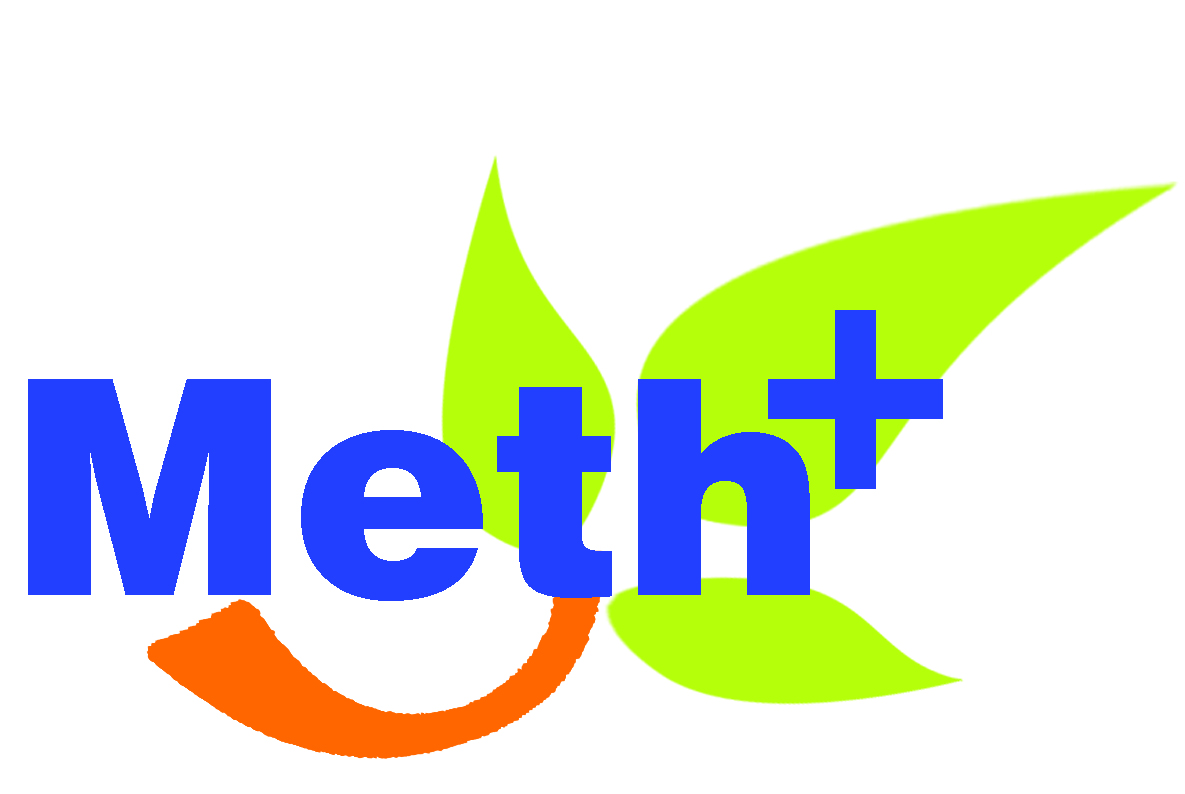 СЭМ - активный метионин
Почему нормальное функционирование печени имеет решающее значение для правильного метаболизма Метионина?
Большинство СЭМ производится и потребляется в печени.

В печени он выразитель ферментов, которые катализируют метионин SAM в метионин adenosil трансферазы (МАТ я и МАТ III).

В случае дефицита бюджета ВСУ (нарушение функции печени, cirrosis, отравления, врожденные дефекты), метионин не может быть правильно трансформирован в его активную форму СЭМ.
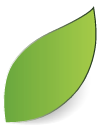 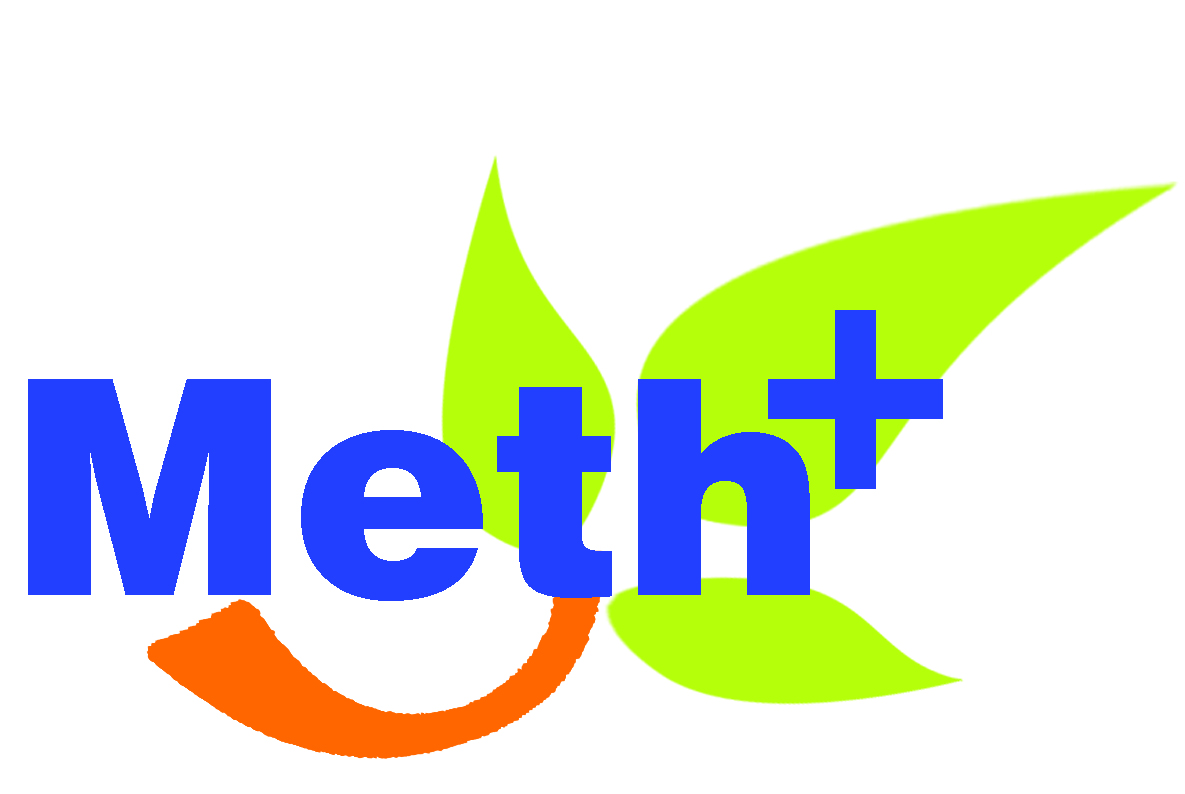 Биологические функции Метионина
Метионин не синтезируется в организме млекопитающих.
Он относится к двадцати аминокислотам. Это важнейшая аминокислота в синтезе любого белка.
Метионин необходим также и для очень многих клеточных функций, в том числе:
Инициации синтеза белка,
Метилирования ДНК и РНК,
Биосинтеза цистеина,
Синтеза фосфолипидов и полиаминов.
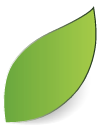 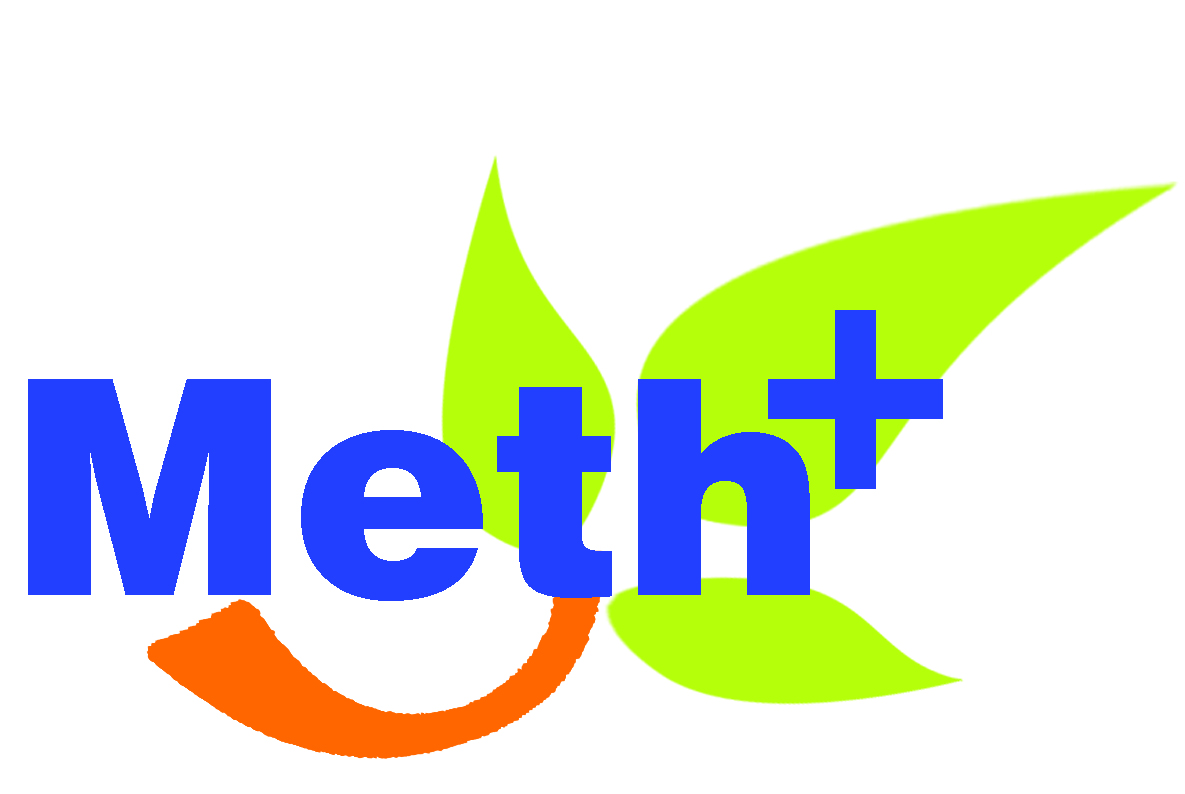 Дефецит Метионина
Нарушается рост
 Увеличивается коэффициент конверсии корма
 Уменьшается производство яиц
 Снижается вес яйца
 Поражается печень
 Обедняются корма
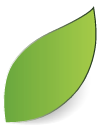 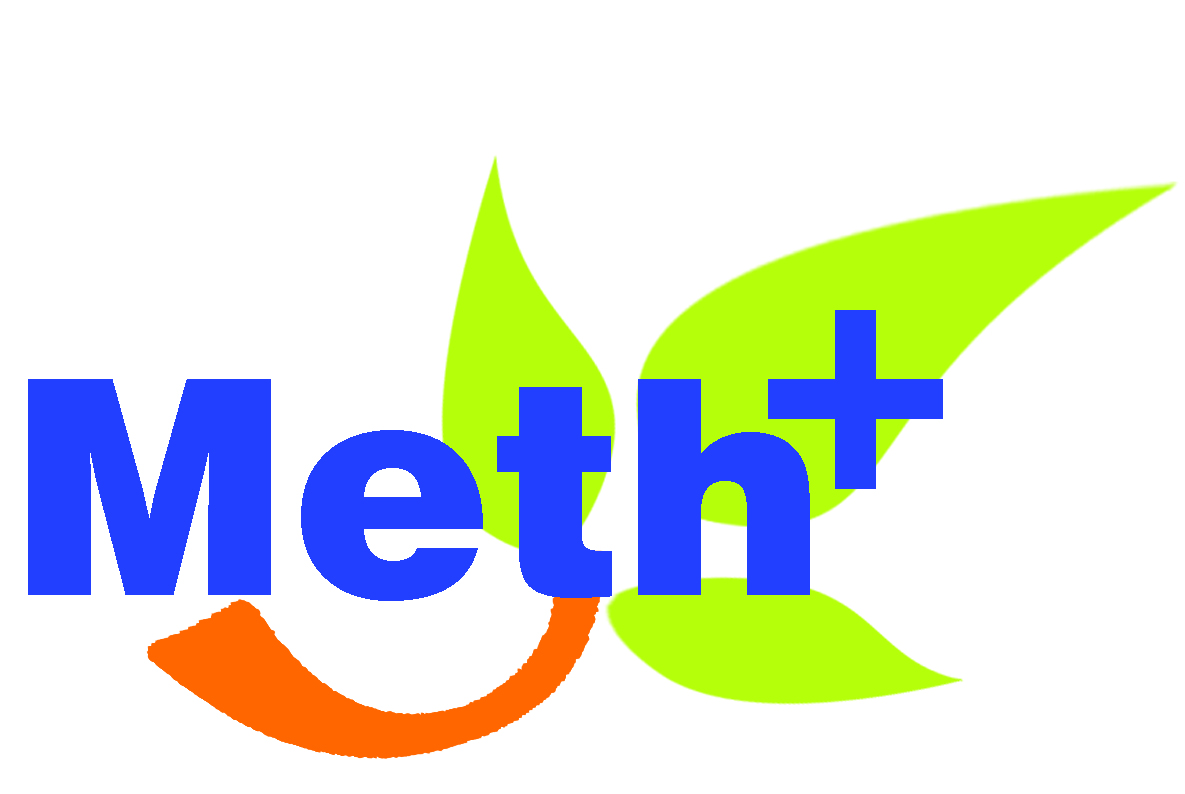 Образование Метионина
Метионин может быть образован двумя путями:

1. От метильных групп, полученных из фолиевой кислоты.
2. От метильных групп, полученных из бетаина (который получают из холина).
Изменения в одном из этих путей компенсируется другим.
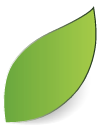 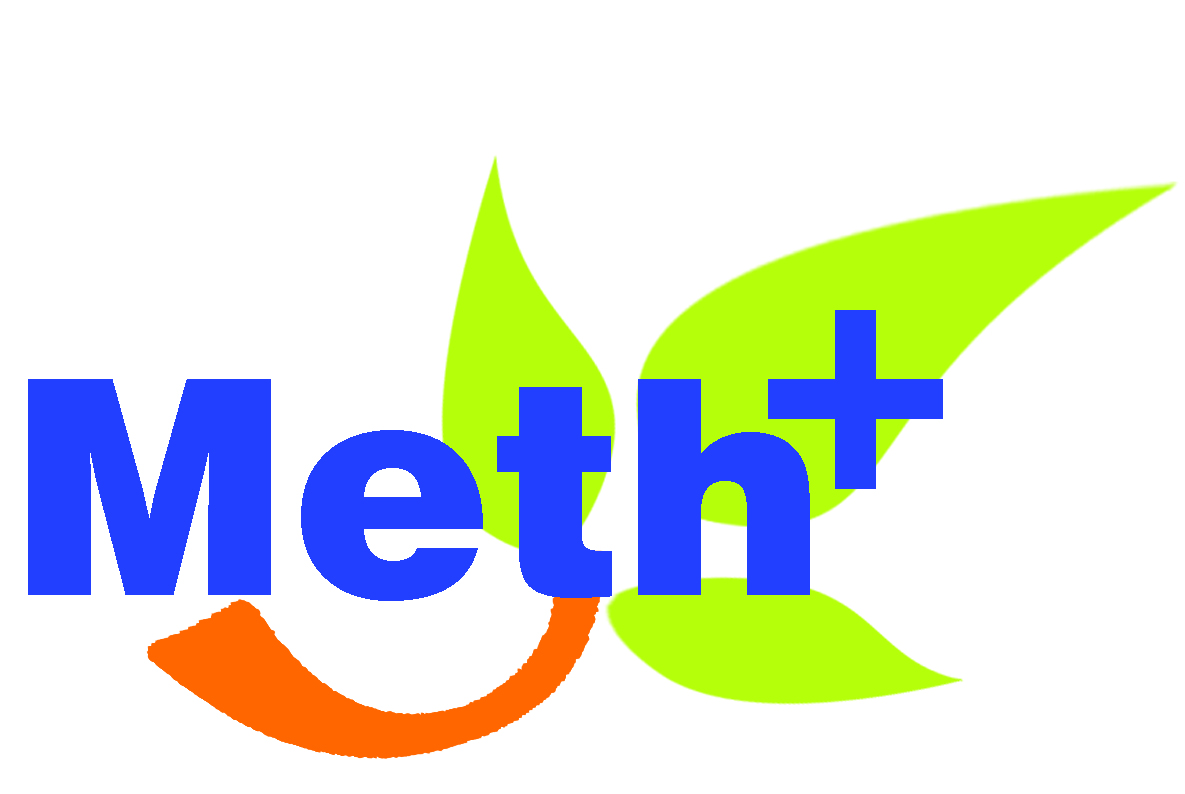 Как это работает.
Витамин В9 - Фолиевая кислота-выступает донором метильных групп кобаламина (Вит. В12)

Витамин В12 - Кобаламин – реметилирует гомоцистеин

Витамин В6 -  Пиридоксин-трансаминирует кофактор.

Сера - образует часть метионина и его активную форму – сера аденометионин.
Аспарагиновая Кислота - её эфир - Аспартат - это предшественник метионина и других аминокислот.
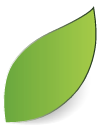 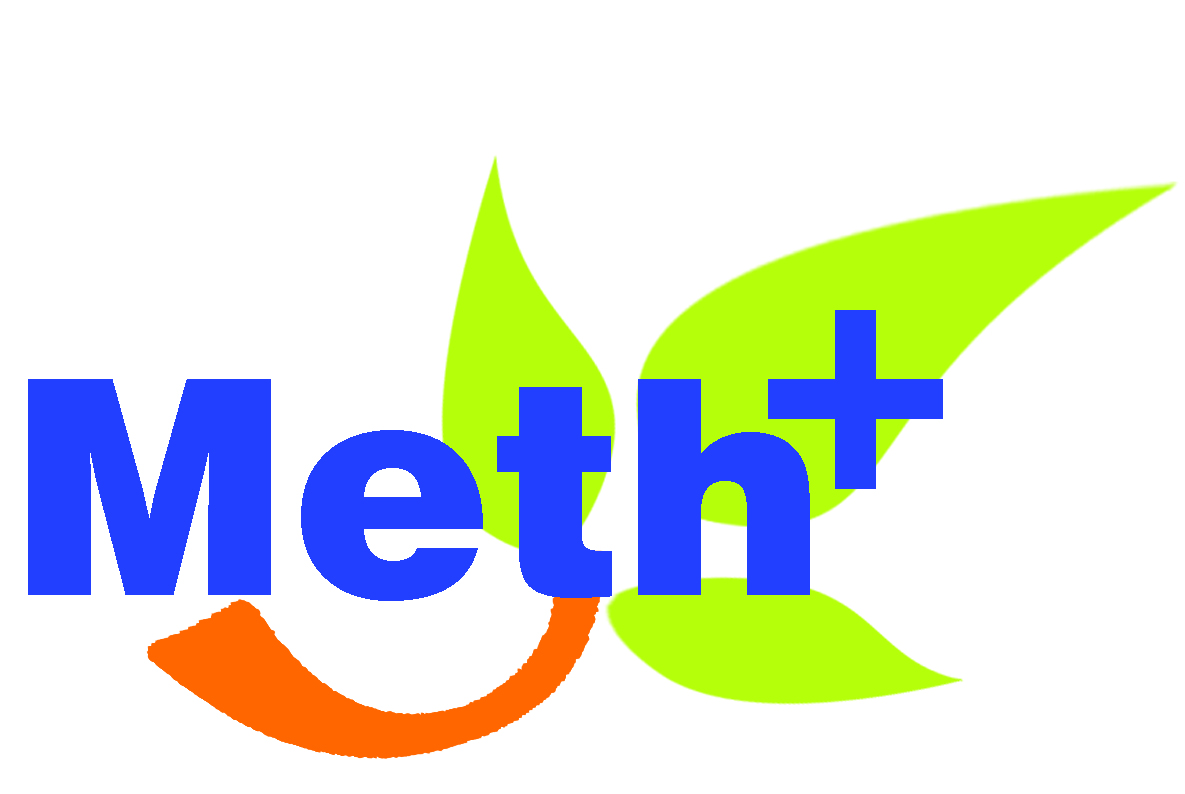 Качество
Meth Плюс пищевая добавка производится в соответствии с Европейскими Стандартами Качества, выполнением норм прослеживаемости и с гарантией однородности относительно её состава.
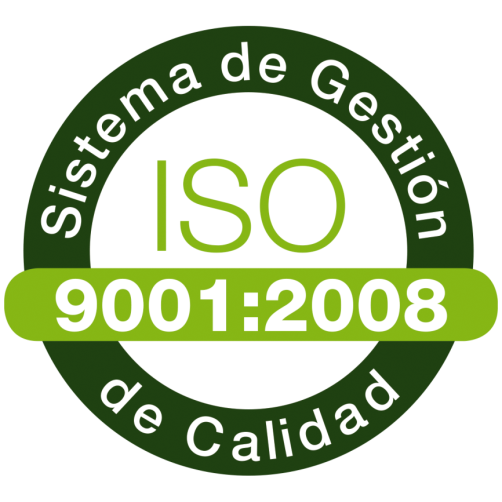 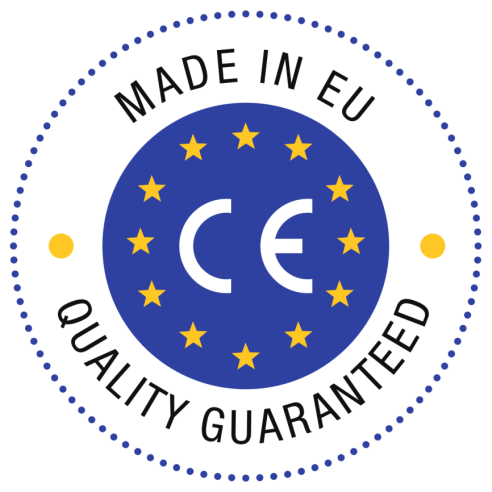 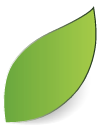 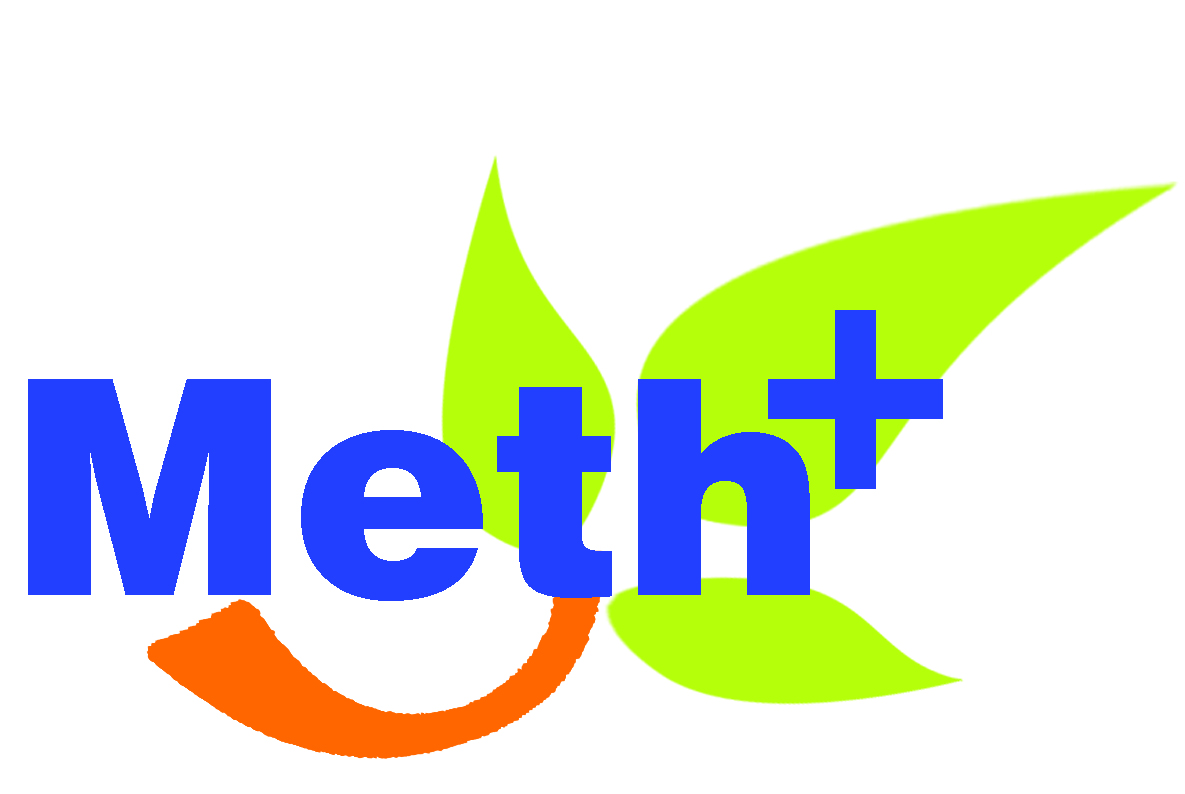 Уровень включения в корма
MET ПЛЮС " может заменить до 1 кг синтетического dl-метионина в рационе.

Рекомендуется использовать постоянно.
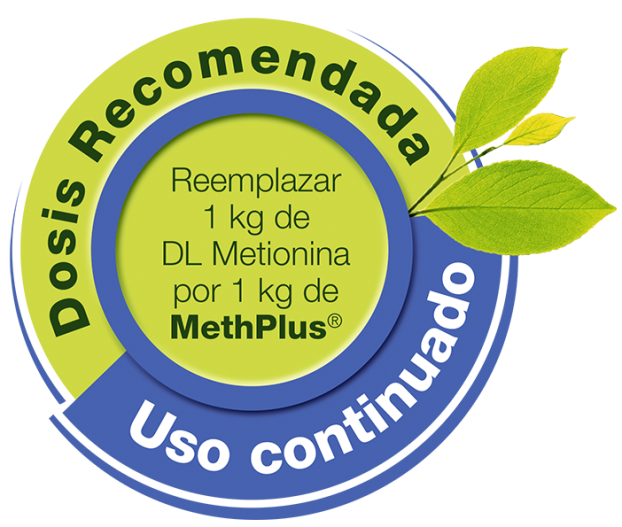 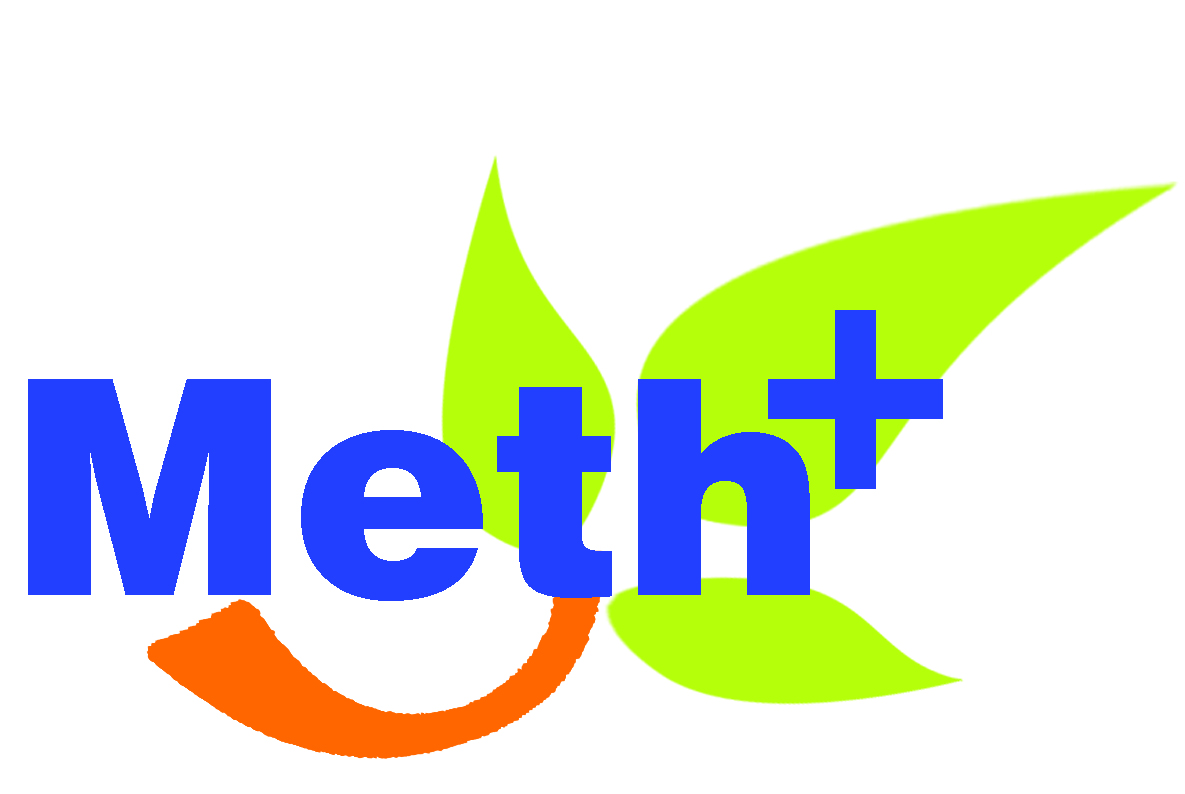 Спасибо за внимание!
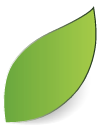